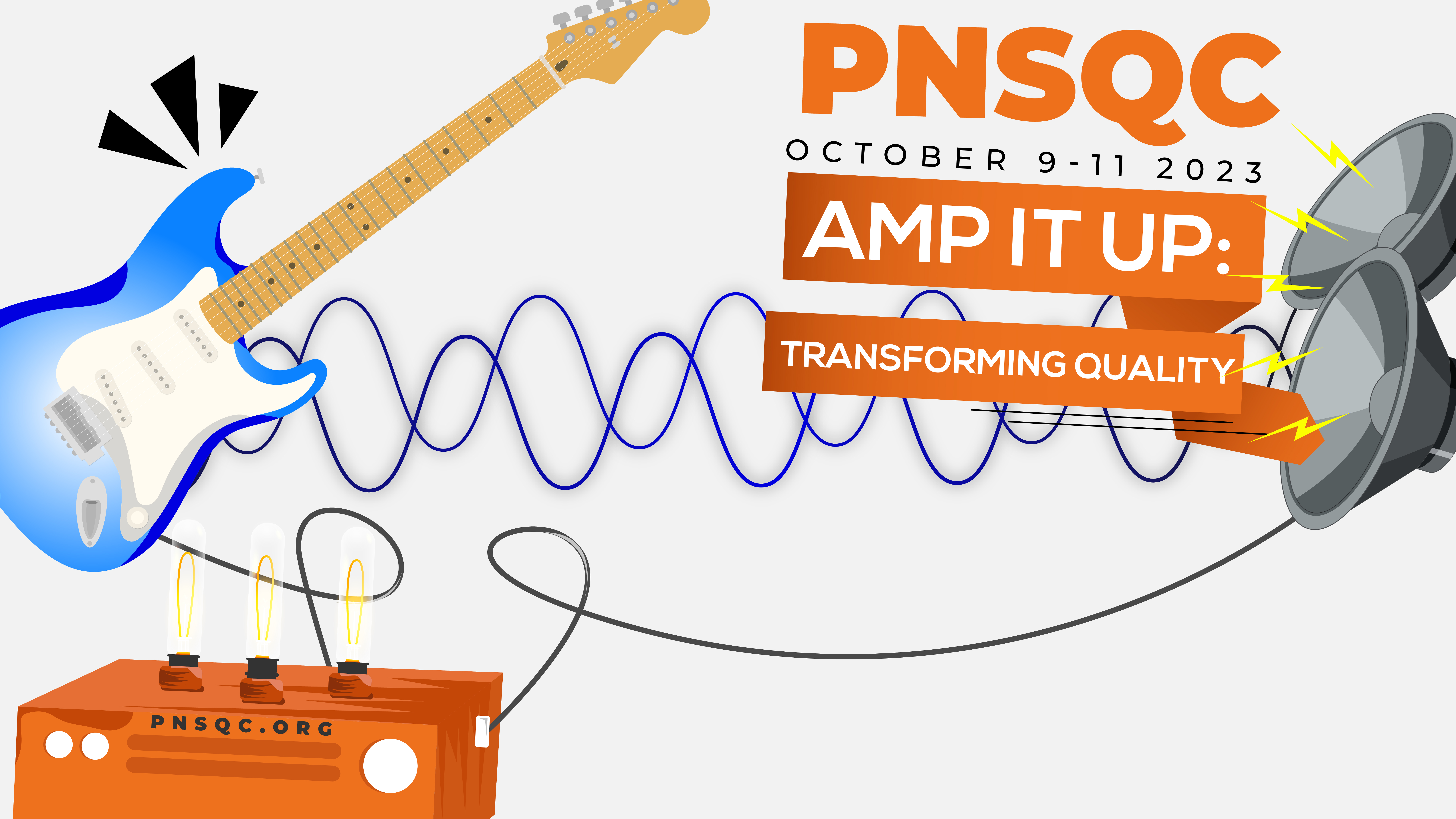 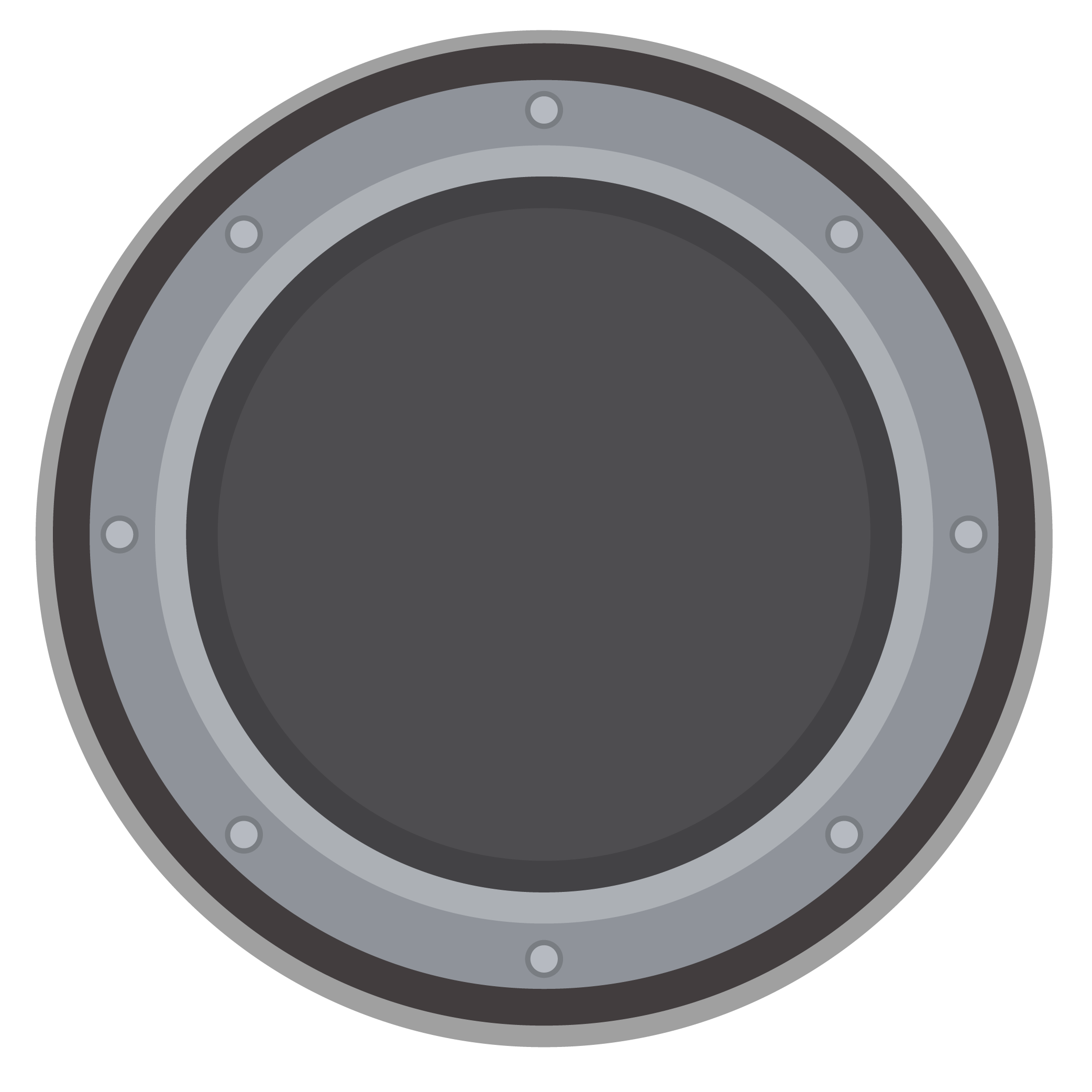 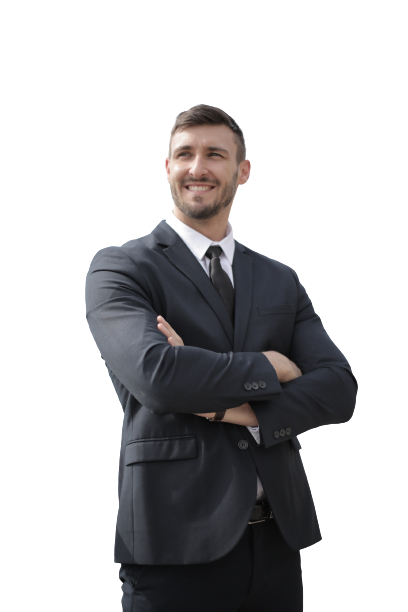 Mustafa Naeem
AnaCov
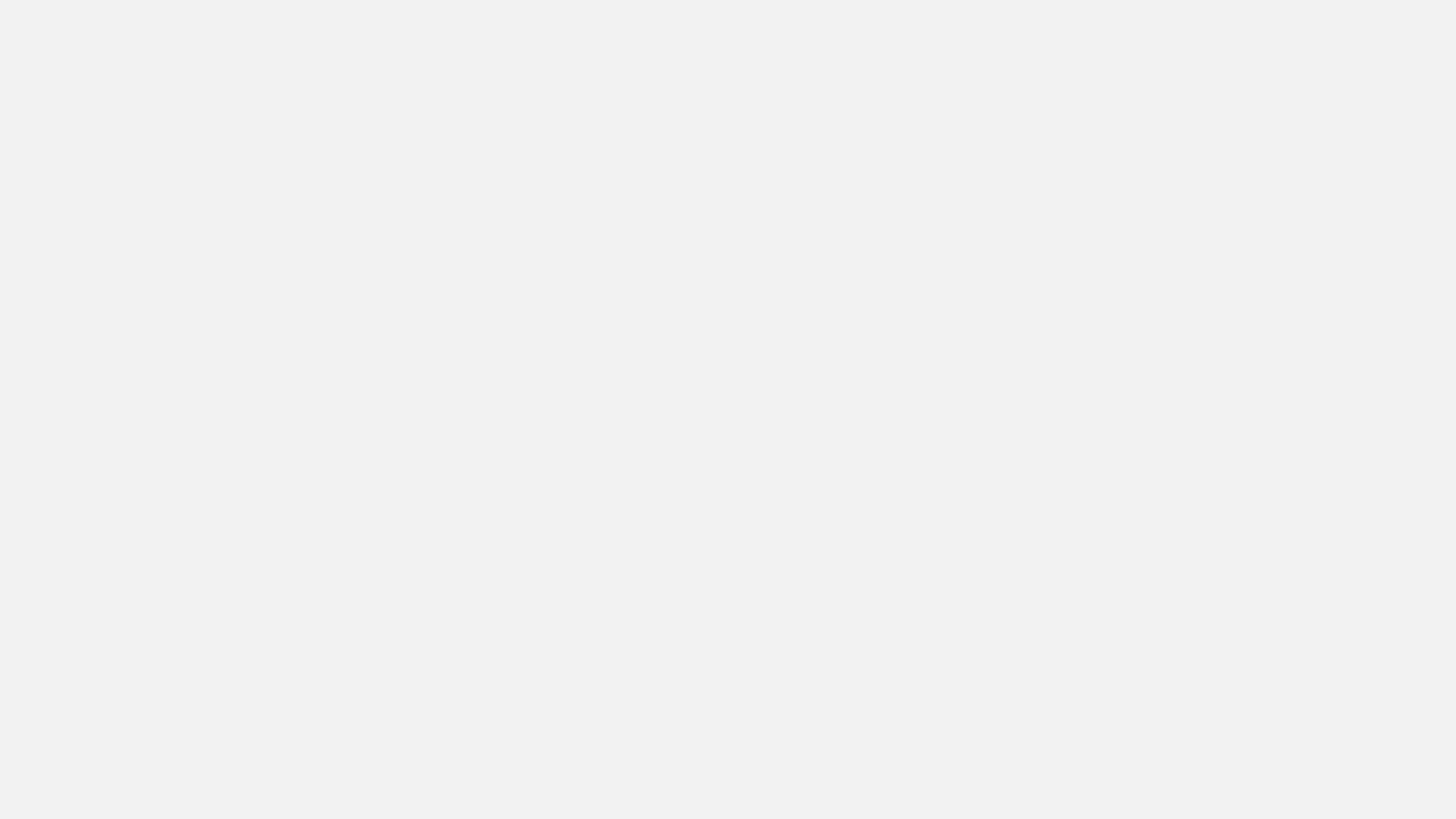 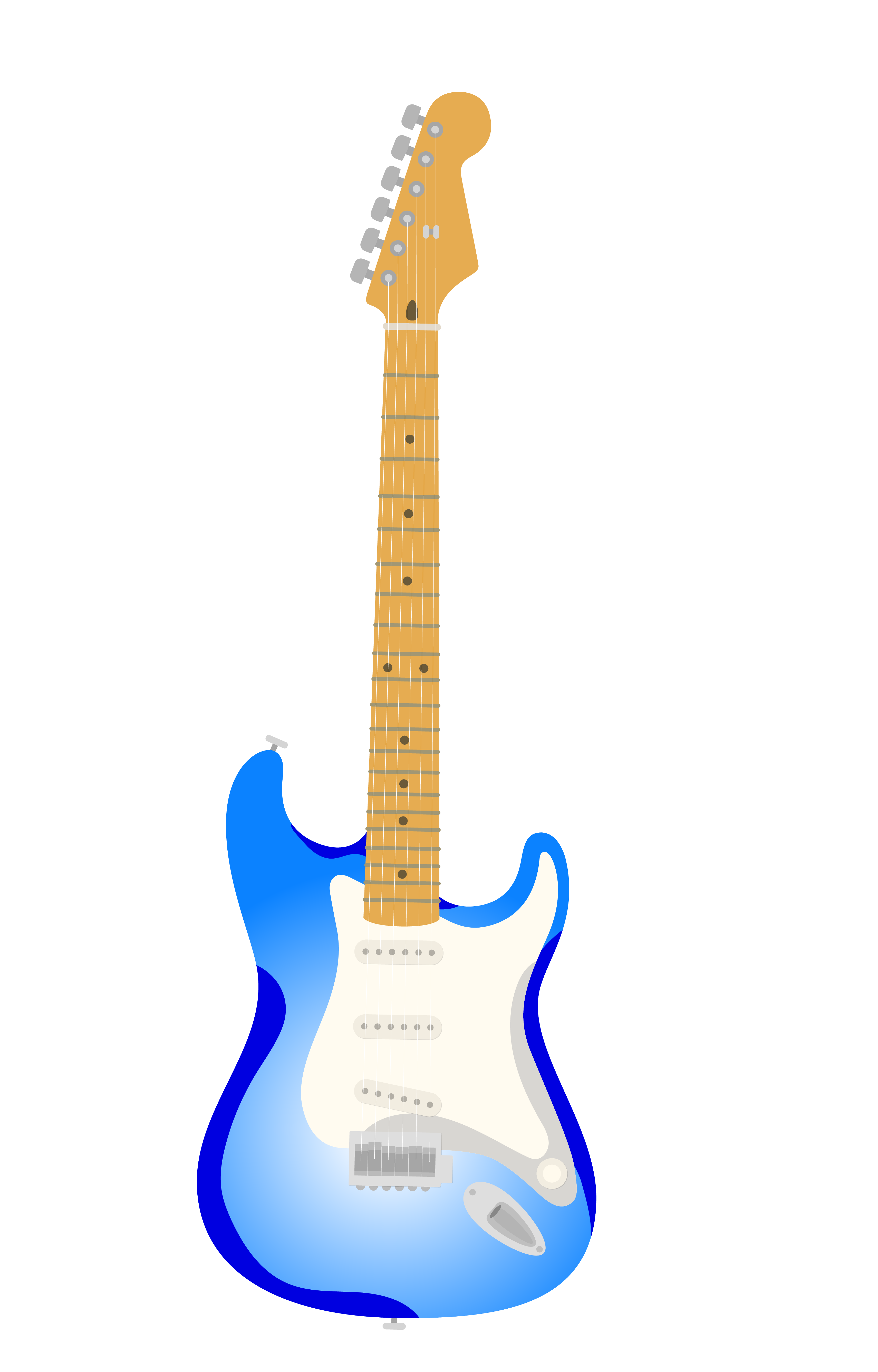 Agenda
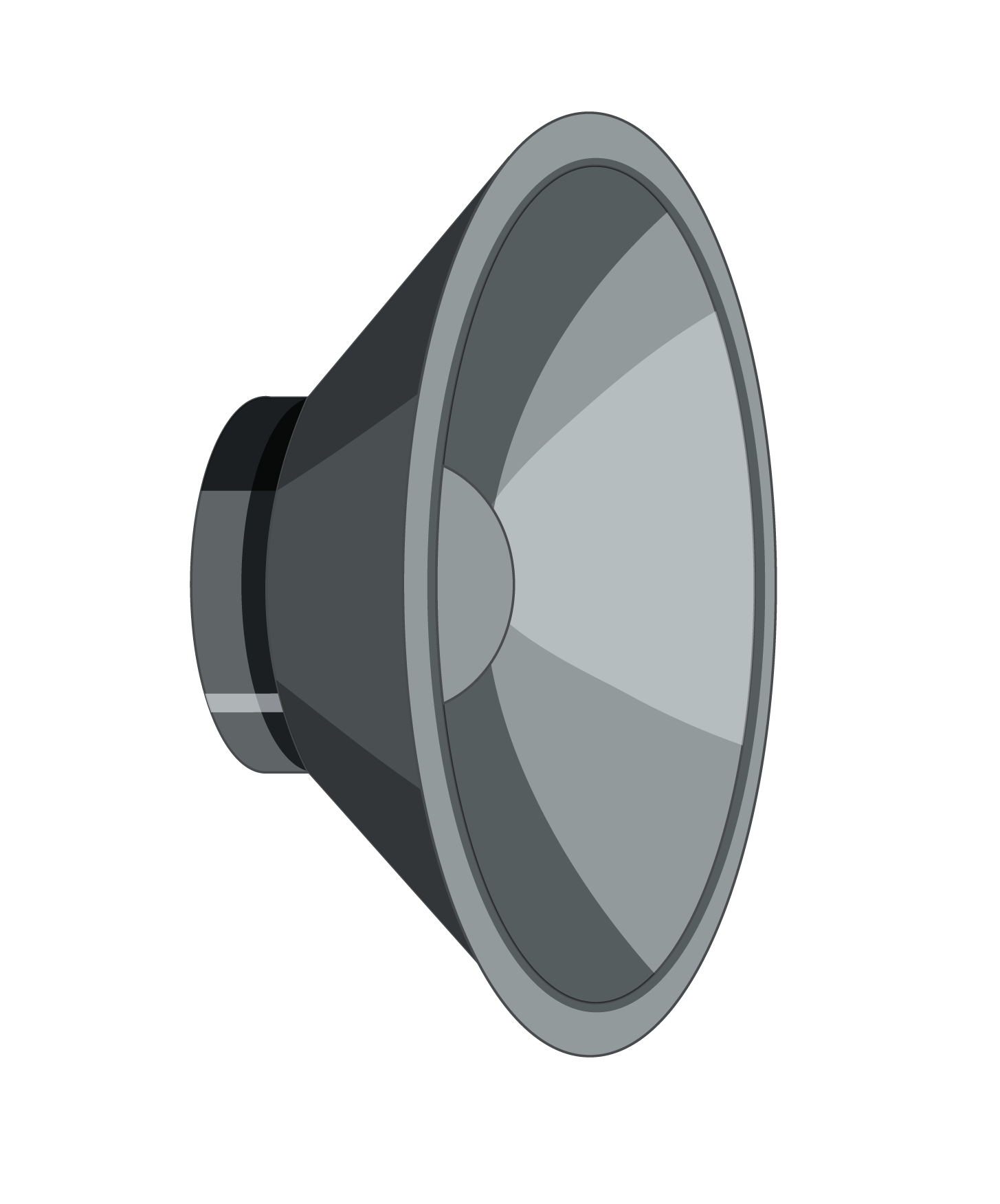 Introduction
Philosophy
Components
Archiving
Mapping
Incremental Coverage
Coverage History Tracking
Use Patterns
Conclusion
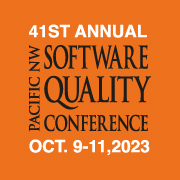 Mustafa Naeem
AnaCov
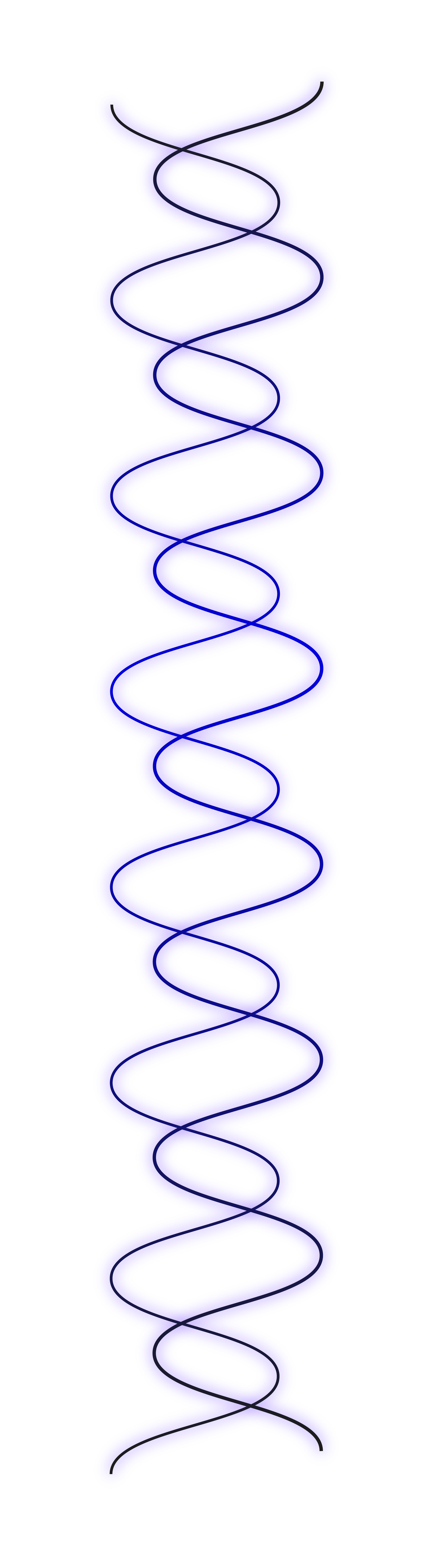 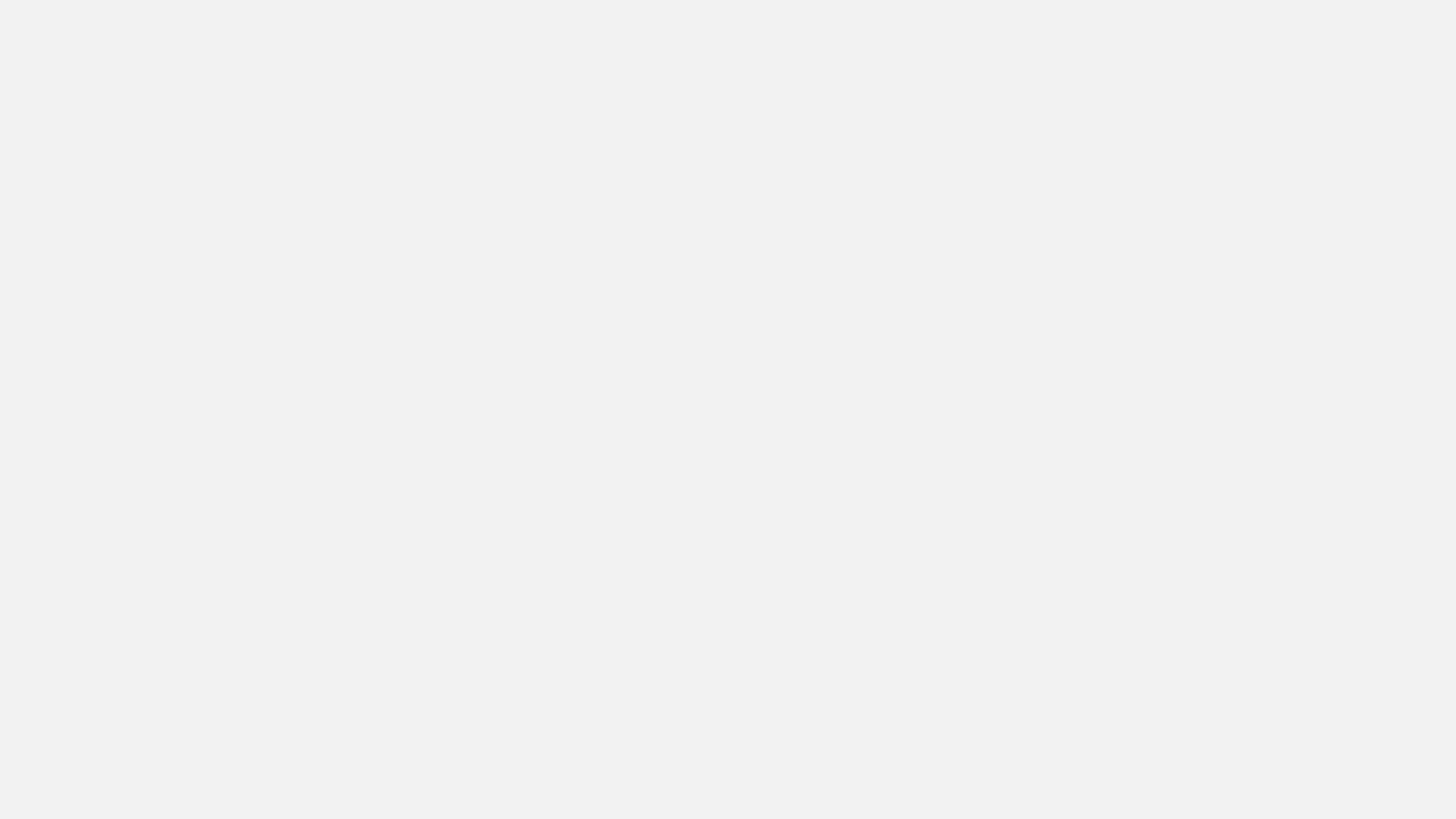 What Is Code Coverage?
Code coverage is a crucial metric for assessing testing effectiveness.
It measures how much of the source code is executed during testing.
Code coverage can be expressed as a percentage or a ratio.
High Coverage: Significant code execution, reduced chances of undiscovered bugs.
Low Coverage: Incomplete tests, potential for hidden bugs or functionality gaps.
Target at least 80% code coverage, adjusted based on project complexity.
Mustafa Naeem
AnaCov
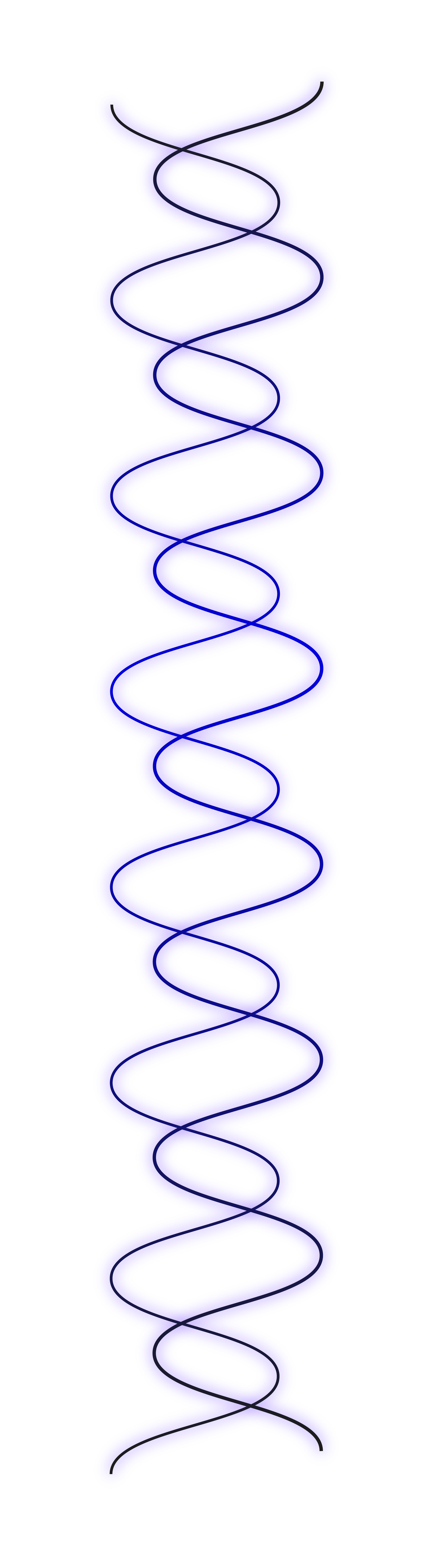 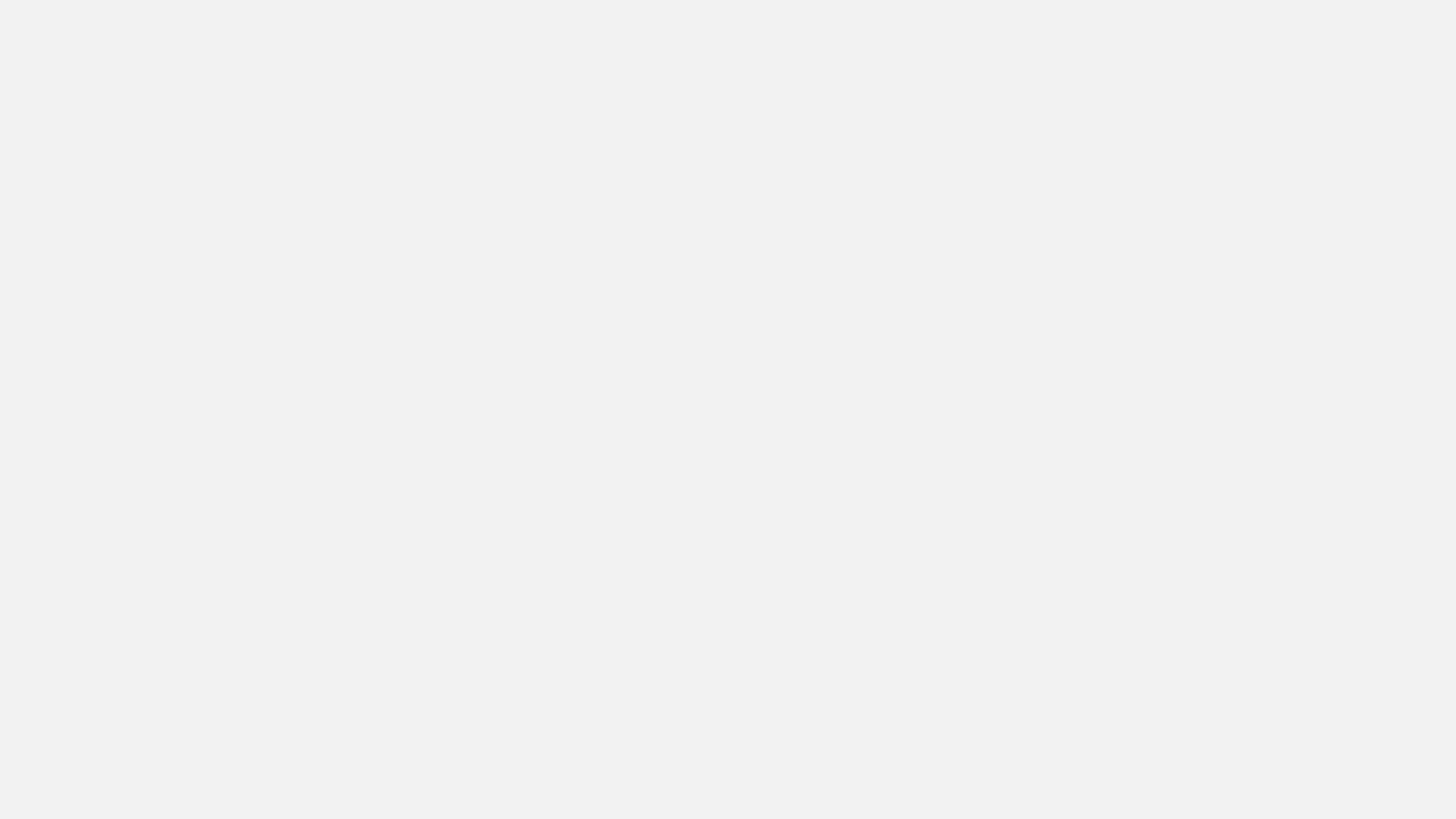 Benefits of High Code Coverage
Enhanced Code Reliability
High code coverage leads to increased confidence in code quality.
Risk Mitigation
Reduces the risk of introducing bugs or defects into the software.
Time and Effort Savings
Saves time and effort in writing, testing, and debugging.
Technical Debt Avoidance
Helps prevent the accumulation of technical debt in the codebase.
Mustafa Naeem
AnaCov
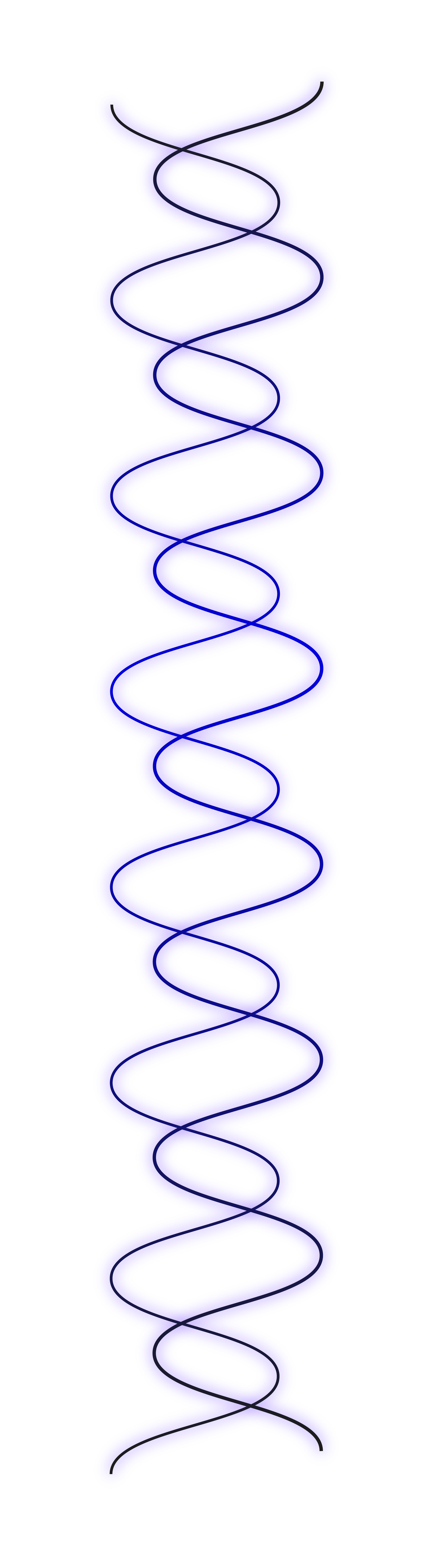 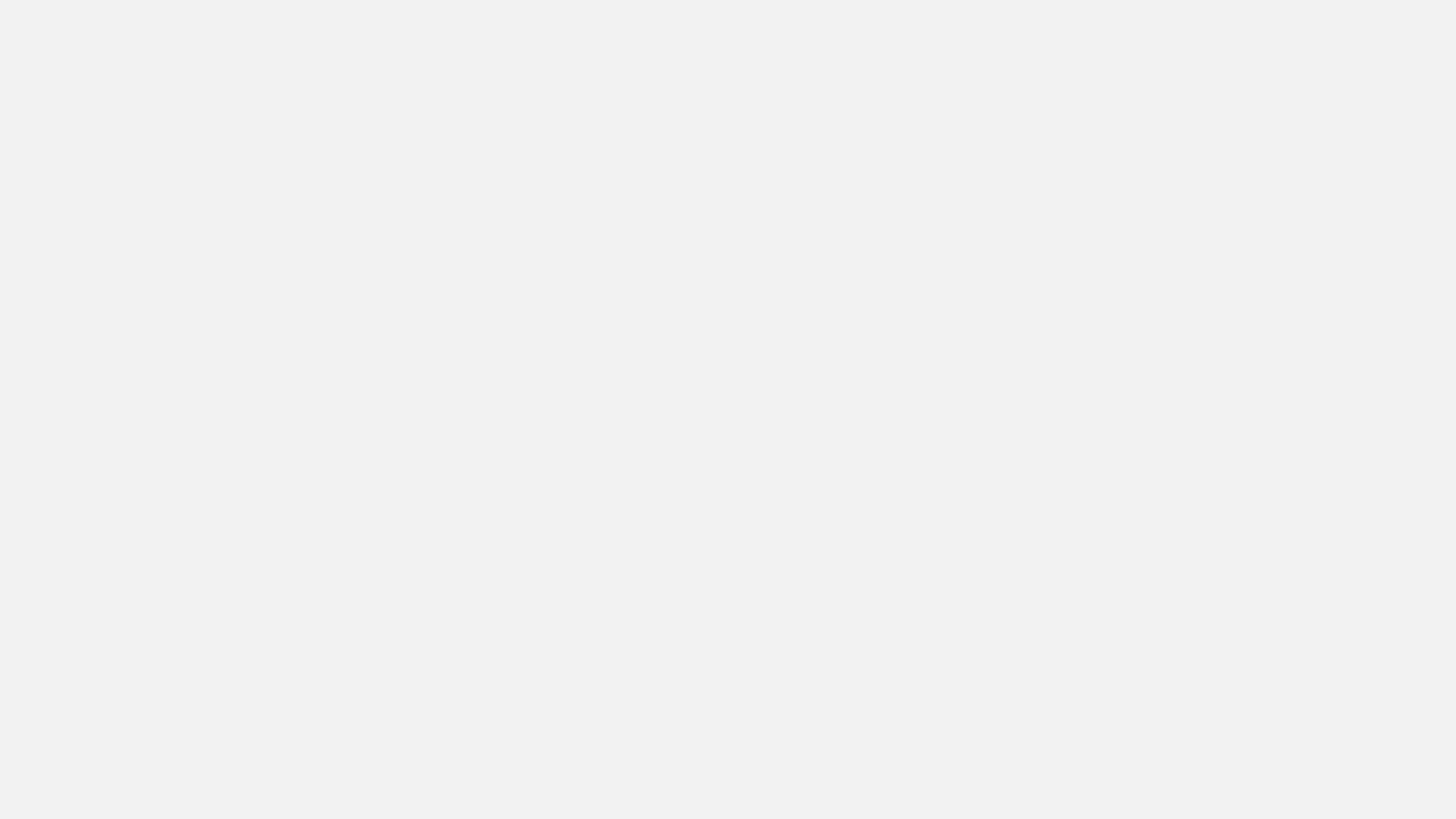 Challenges
Storage
Coverage run results consume significant disk space.
Coverage Tracking
Determining which testcases cover specific source files or functions.
Sufficiency of New Testcases
Ensuring new testcases cover all scenarios is crucial.
Limited Hardware
The hardship of running the entire regression suite for each code change.
Mustafa Naeem
AnaCov
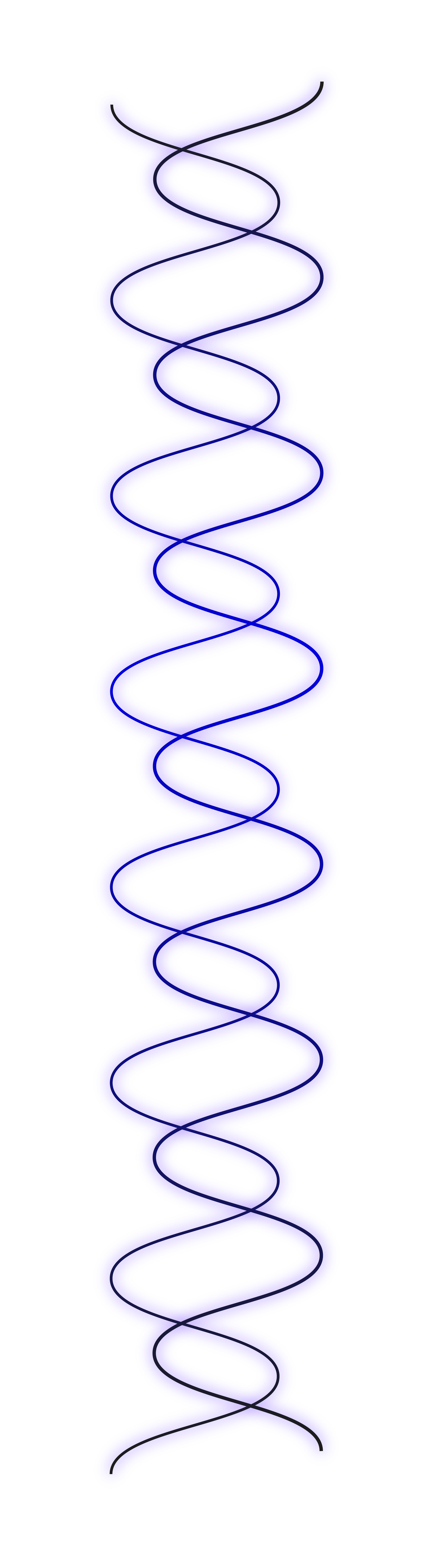 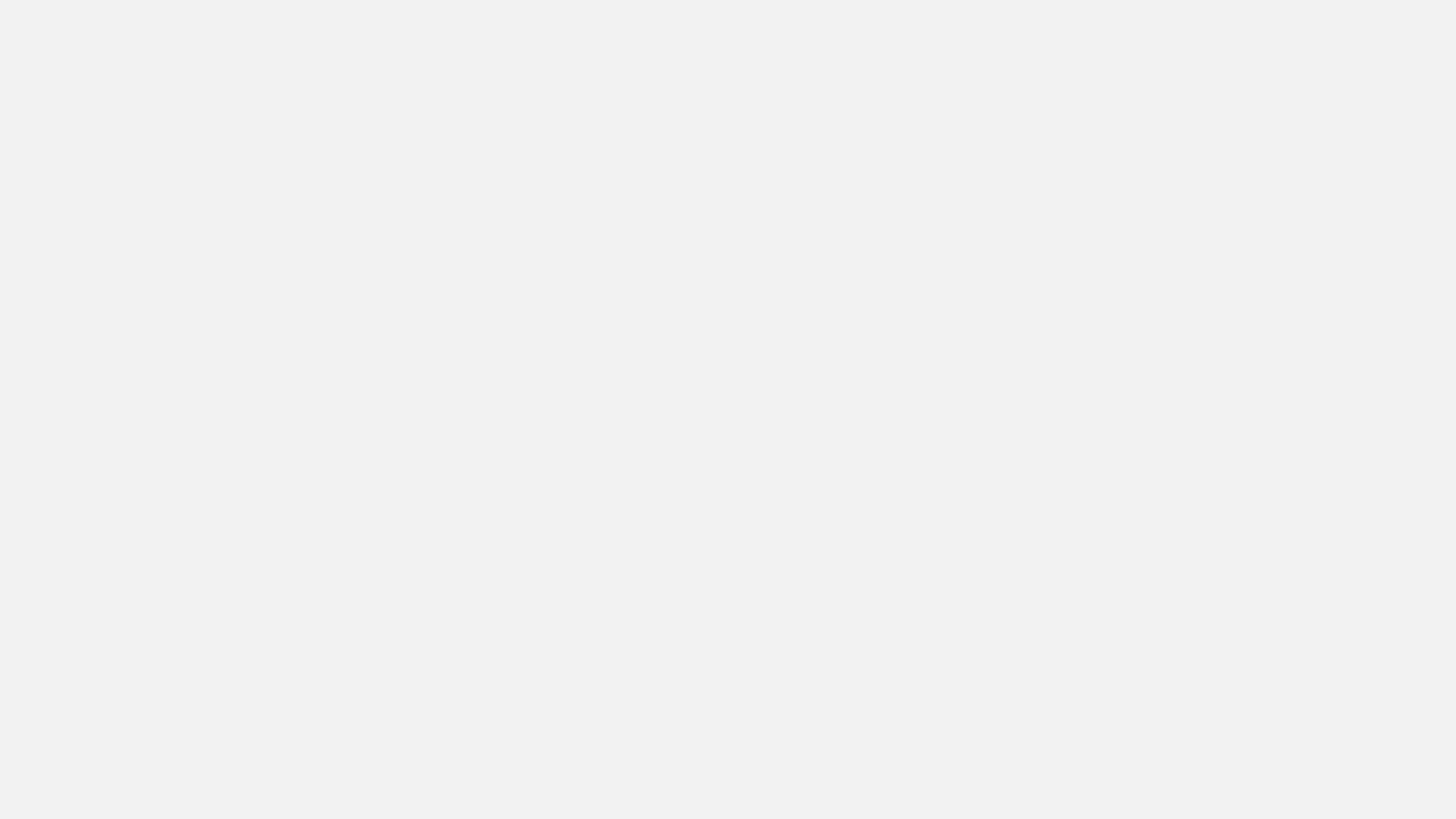 AnaCov Philosophy
Resources optimization
Enables faster development cycles.
Usability and user experience
Enhance code coverage analysis experience for new or inexperienced QA engineers.
Centralization
Enhances maintainability. 
Modularity
Ensures that if a defect occurs in one module, it does not impact other modules.
Mustafa Naeem
AnaCov
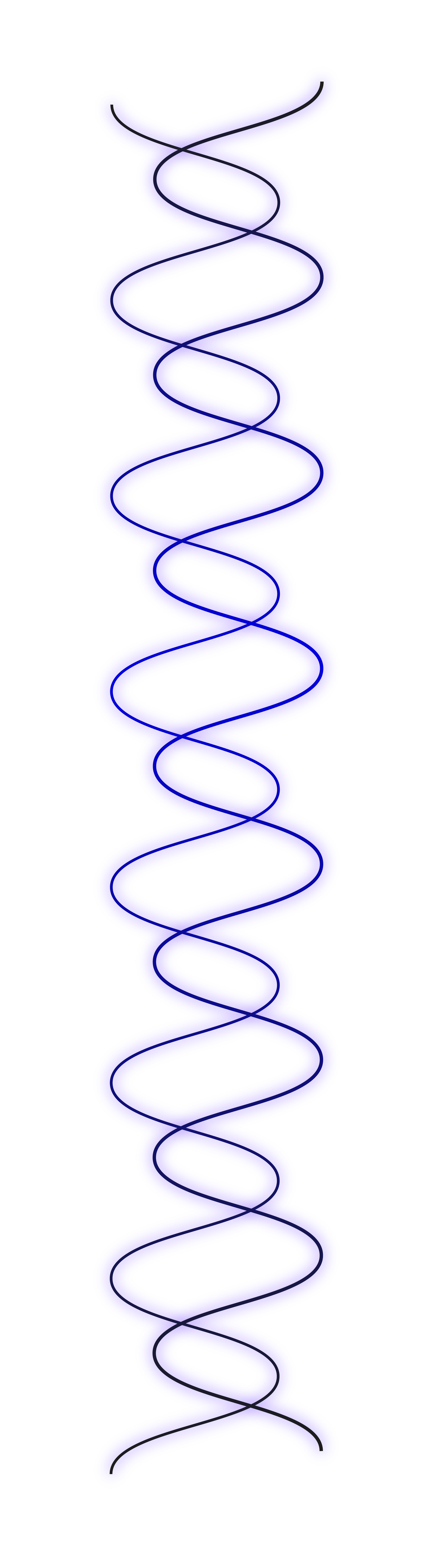 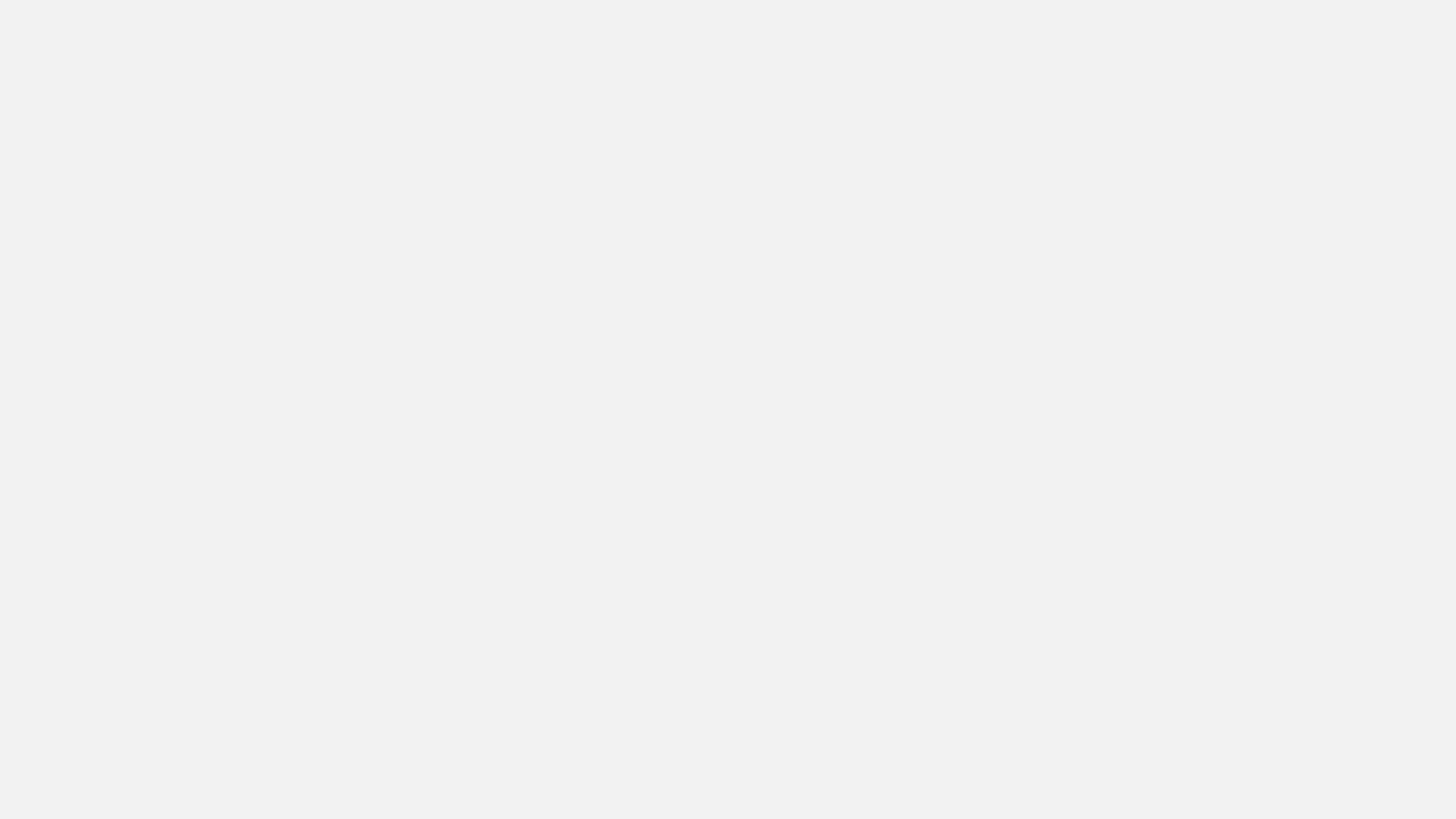 AnaCov Components
Modules
Data Storage
Search/Query
Historical Coverage
Processes
Archive 
Run
Merge
SPEAKER NAME
TOPIC
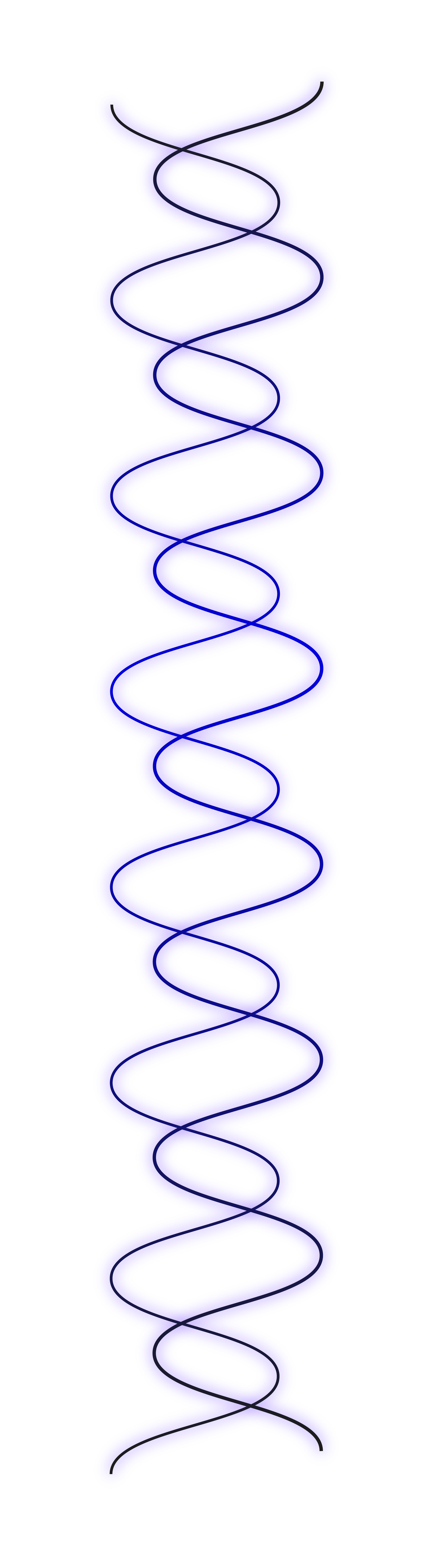 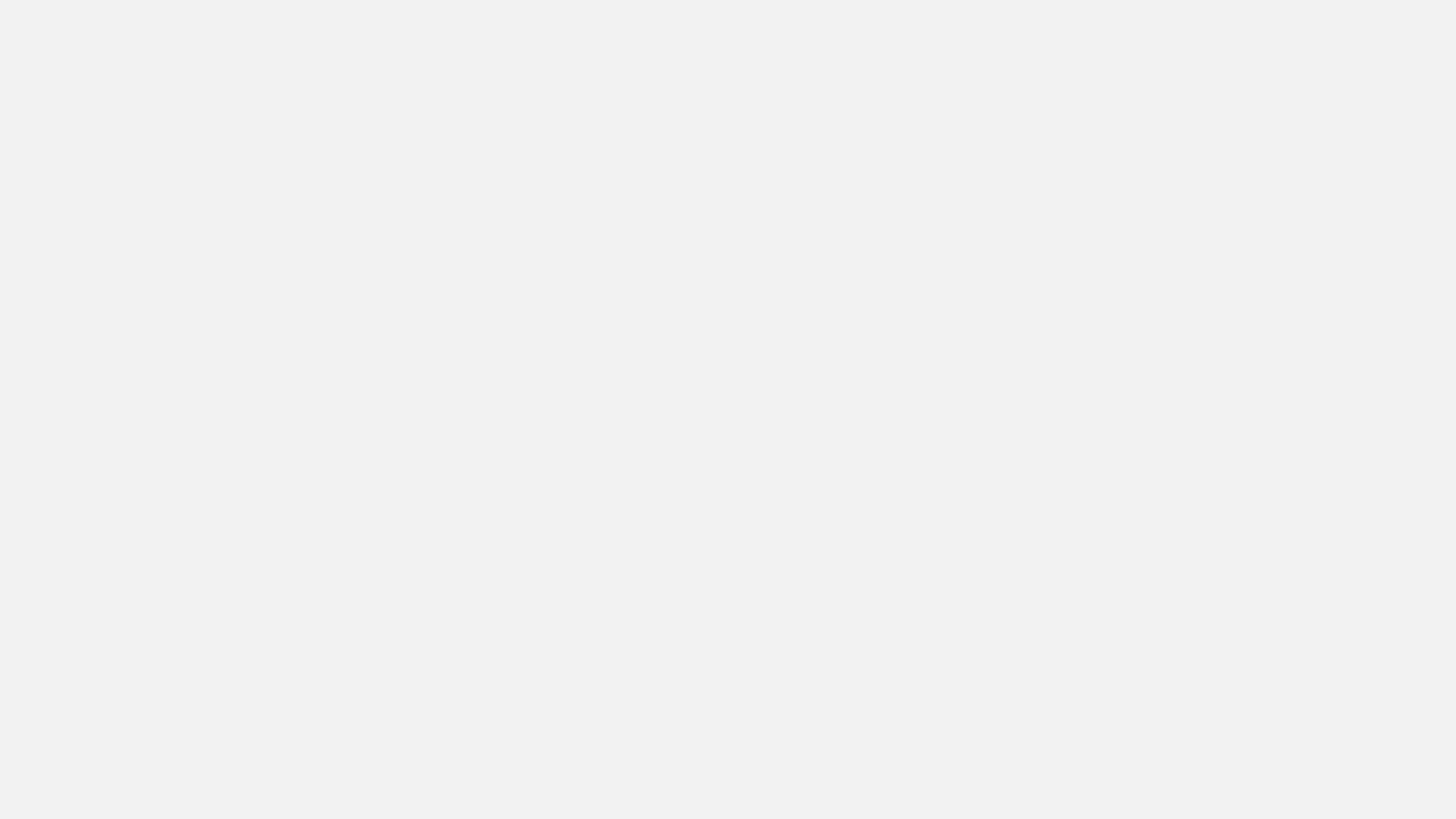 Modules
Data Storage
Local Storage acts as a centralized local space in a shared location to house all the coverage data.
Database stores the coverage output data generated during code analysis.
Search/Query
Users to perform targeted searches, obtain specific code coverage metrics, and gain insights into the quality of their codebase.
Historical Coverage
Utilizes Git to maintain a comprehensive history of coverage status across different development milestones or releases.
Mustafa Naeem
AnaCov
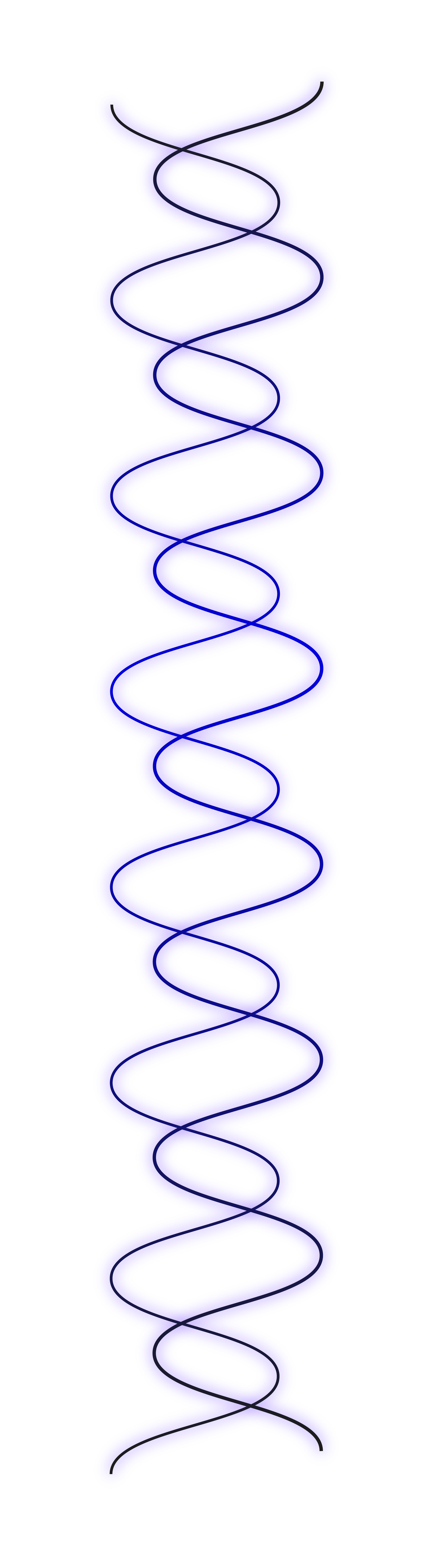 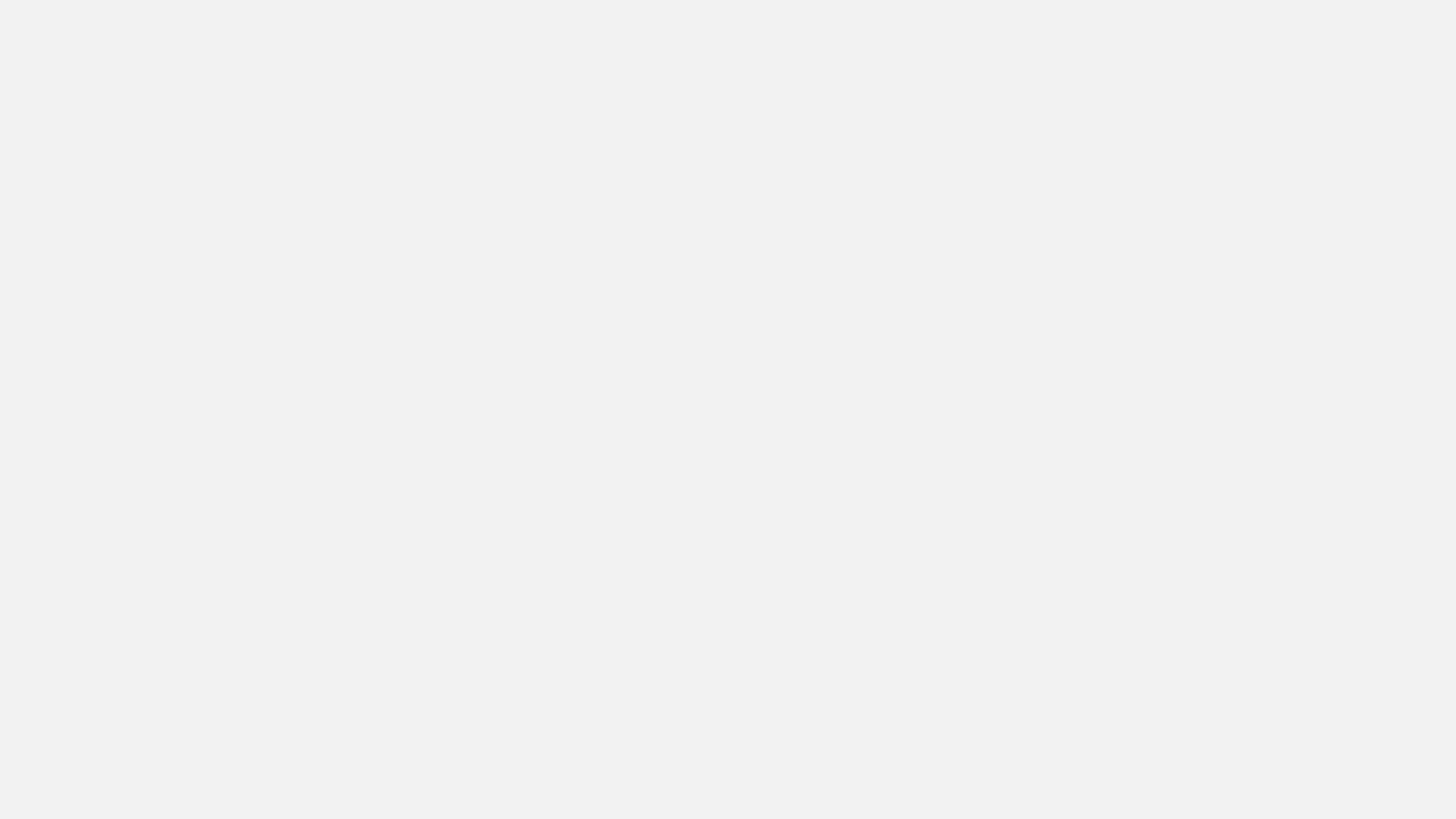 Processes
Archive
Optimizes disk space by extracting essential coverage files and retains crucial data while efficiently compressing and archiving information.
Run
Takes either previously generated archive or coverage data directly to generate a comprehensive coverage report.
Feeds the coverage data into the database and/or commit it to the Git remote repository
Merge
Enables the combination of multiple archives.
Mustafa Naeem
AnaCov
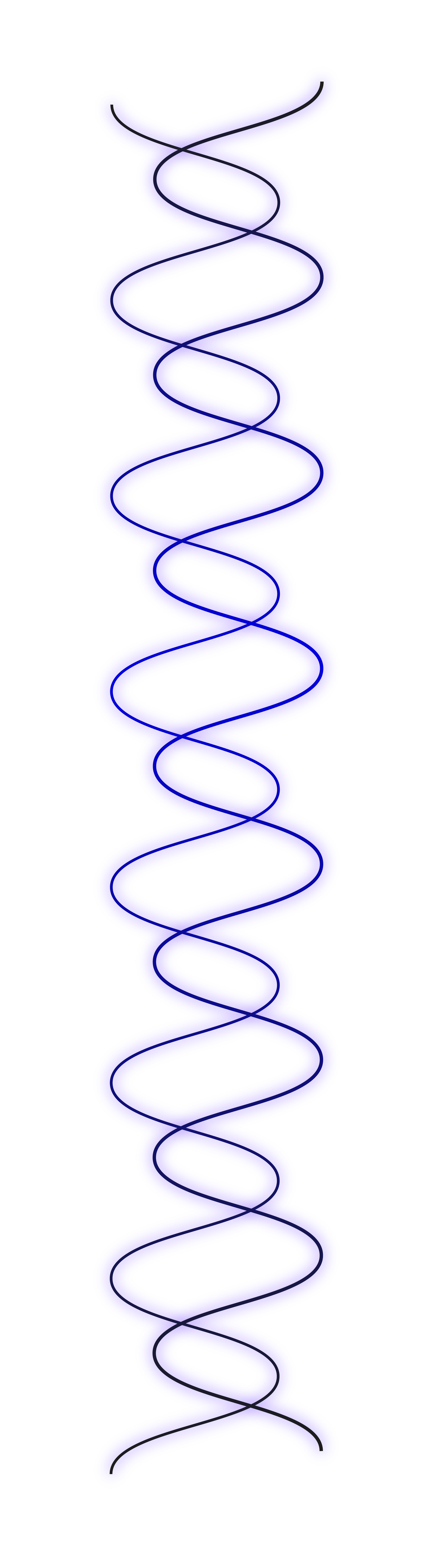 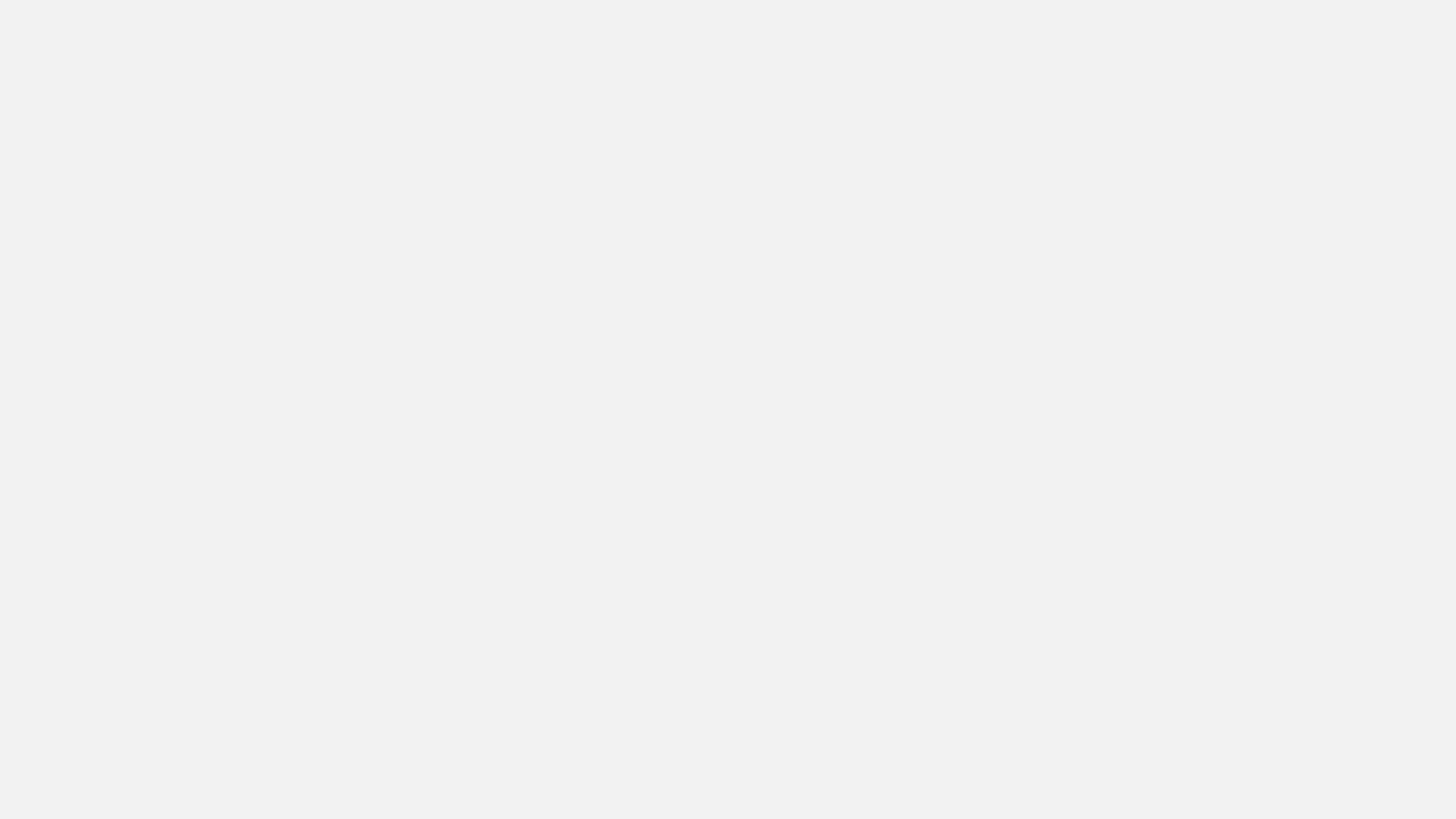 Archiving (1/2)
Challenge: Massive Testcase Data
Tens of thousands of testcases per product
Constant addition of new testcases daily
Requires tens of terabytes of disk storage
Efficiency Matters
Minimize disk space and transfer time
Cost savings and increased productivity
The Power of Compression
Compressed files vs. uncompressed files
Significantly less storage capacity
Reduced storage expenses
Boosting Transfer Speed
Compressed files reduce transfer time
Lower network bandwidth consumption
Cost reduction and increased efficiency
Mustafa Naeem
AnaCov
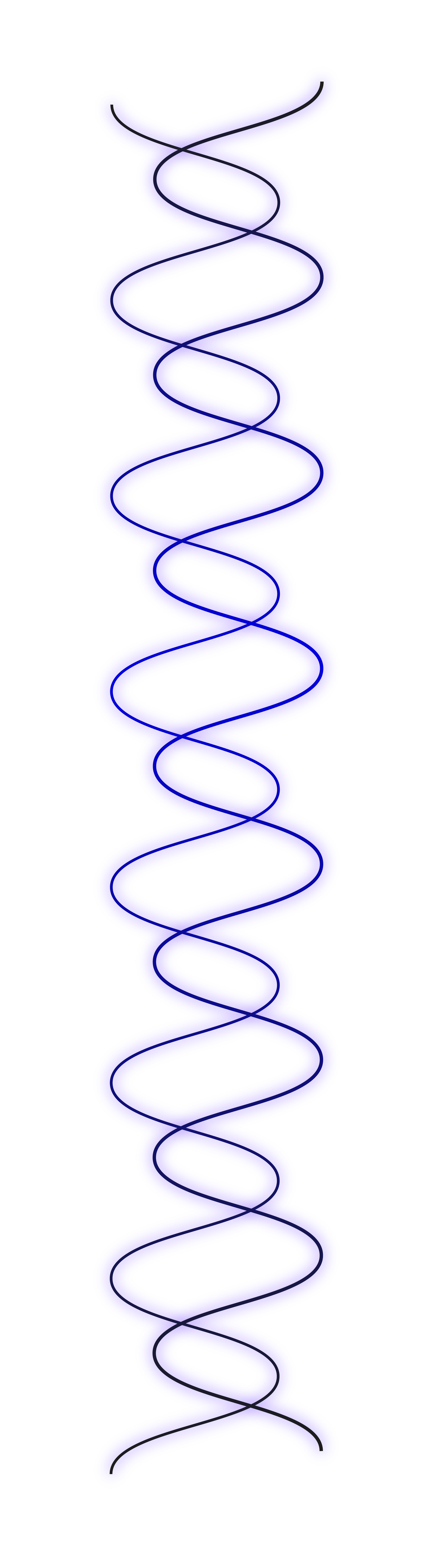 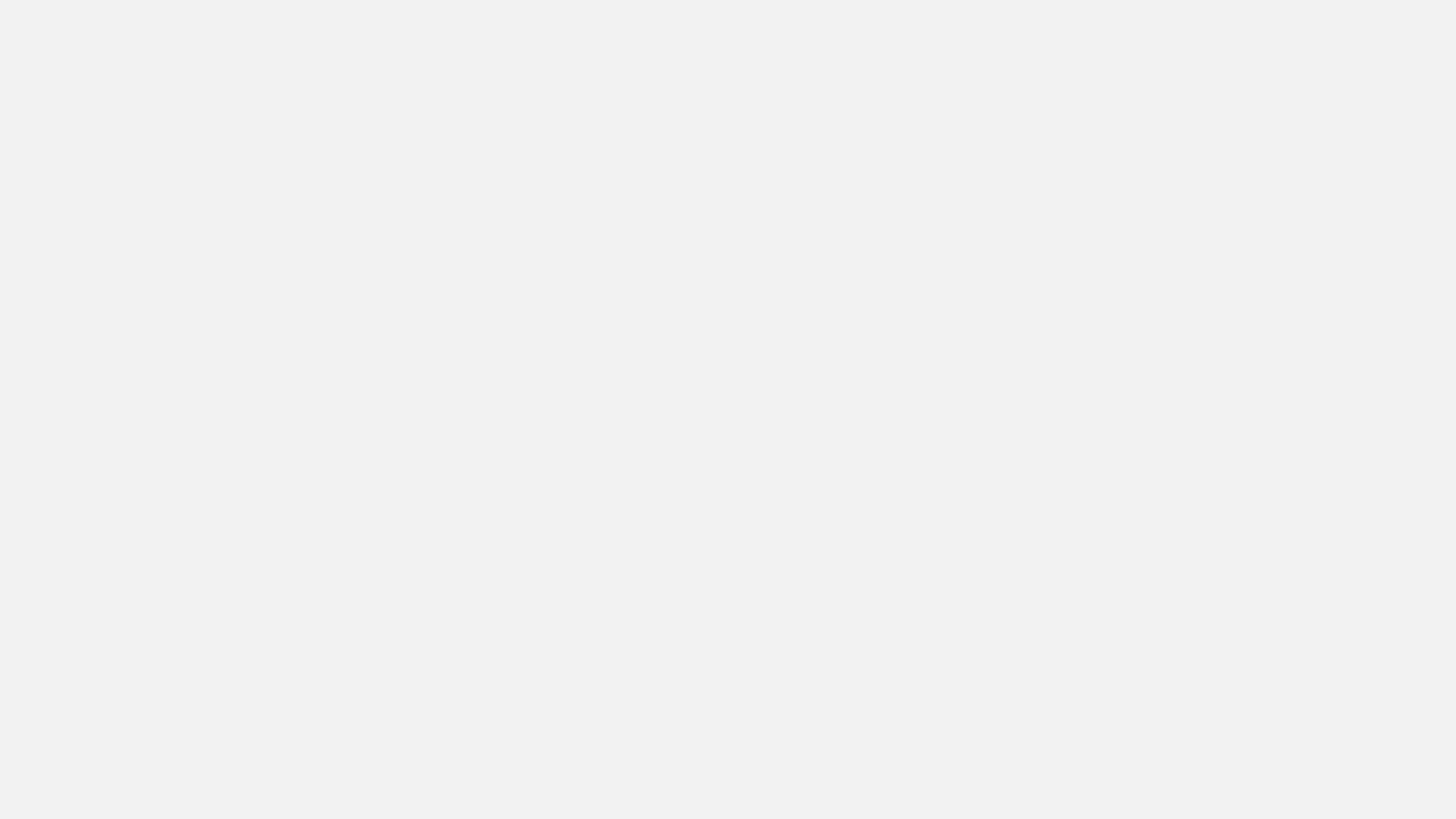 Archiving (2/2)
Archive
Only coverage files are extracted
All other testcase-related files are disposable
Updating DB with coverage data, and/or updating Git repository
Run
provides an interface for interacting with the archives
Updating DB with coverage data, and/or updating Git repository using archived data
Merge
Allows user to merge multiple archives together
Mustafa Naeem
AnaCov
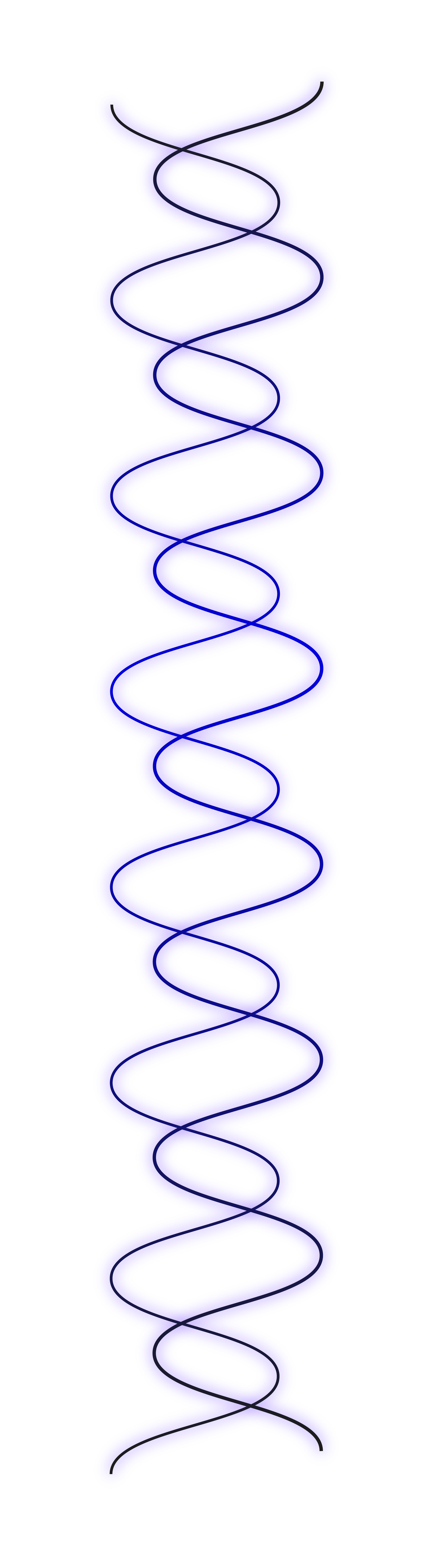 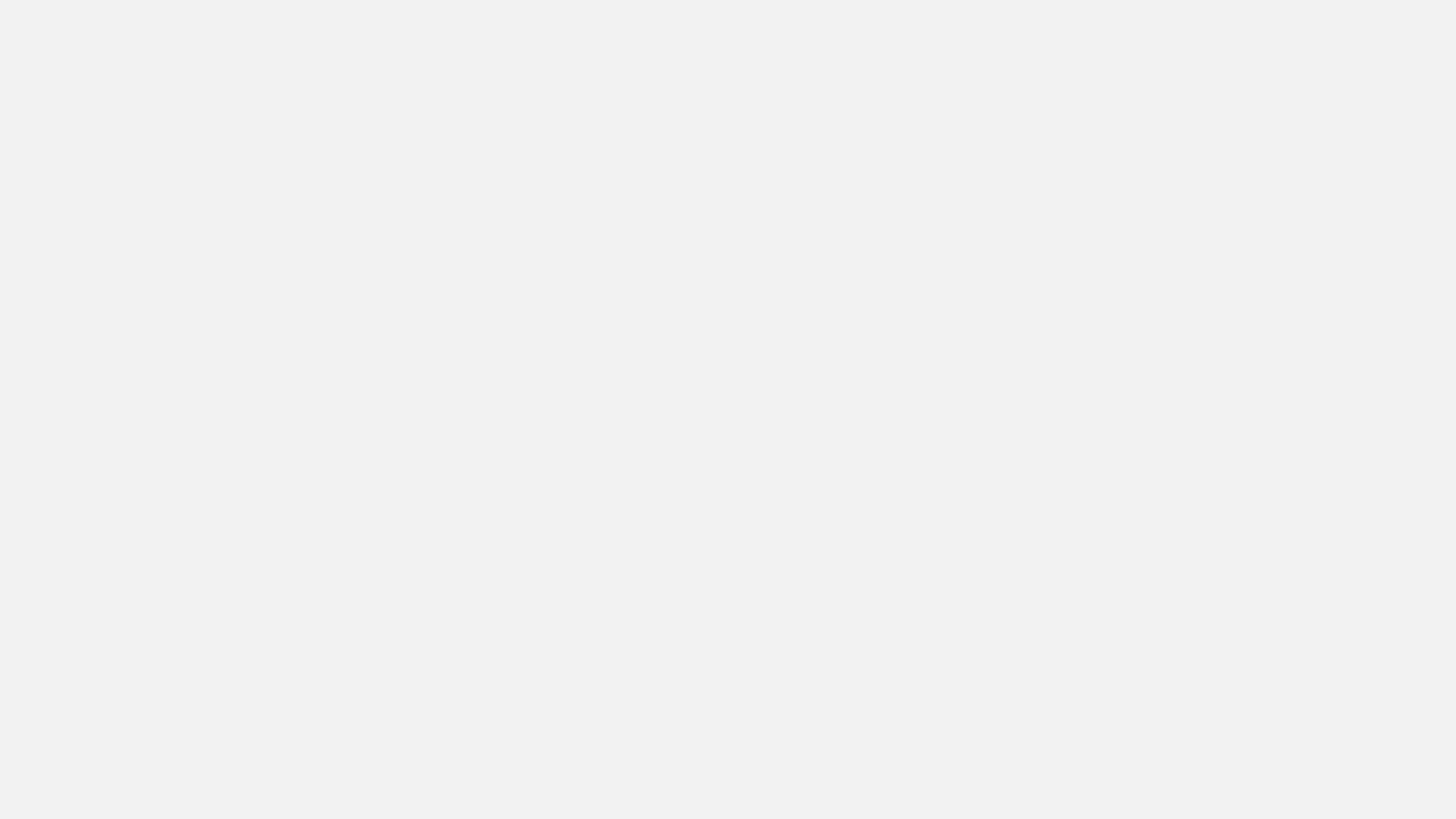 Mapping (1/2)
Valuable insights into the relationships between testcases and code components.
Representative testcases for the functions being tested.
Selecting a subset of regression testcases that may be affected by the new code.
QA engineers can save time and hardware resources while ensuring adequate code coverage.
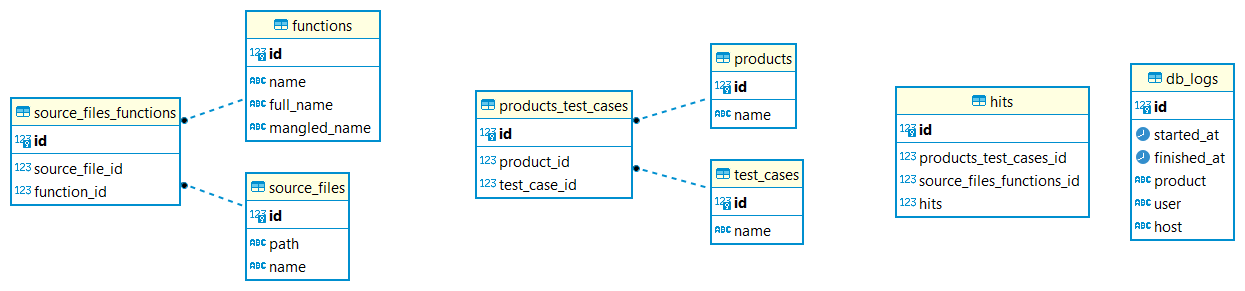 Mustafa Naeem
AnaCov
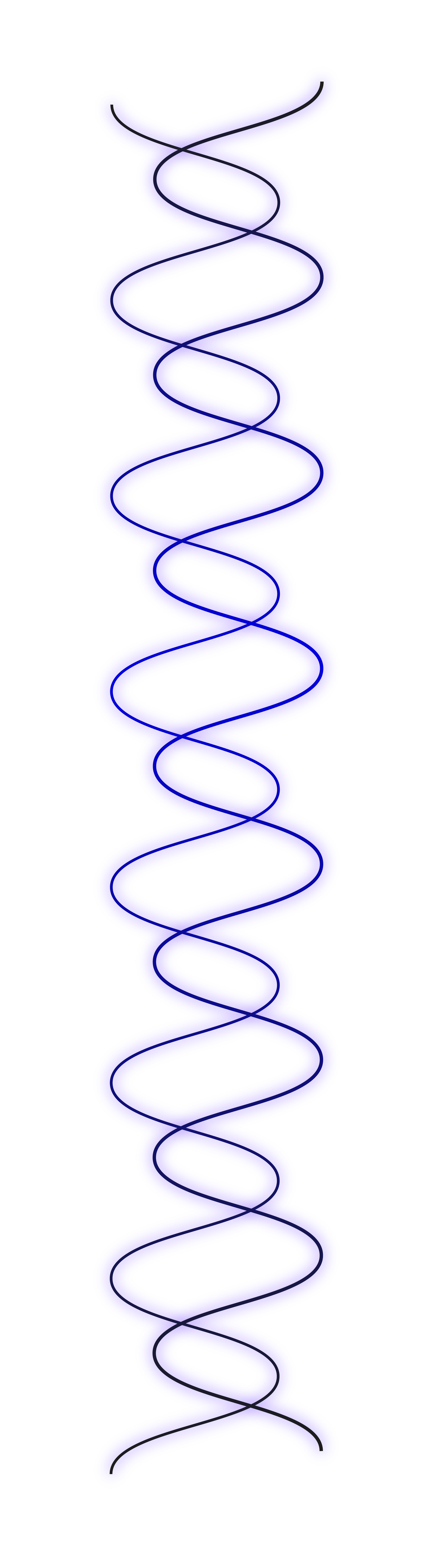 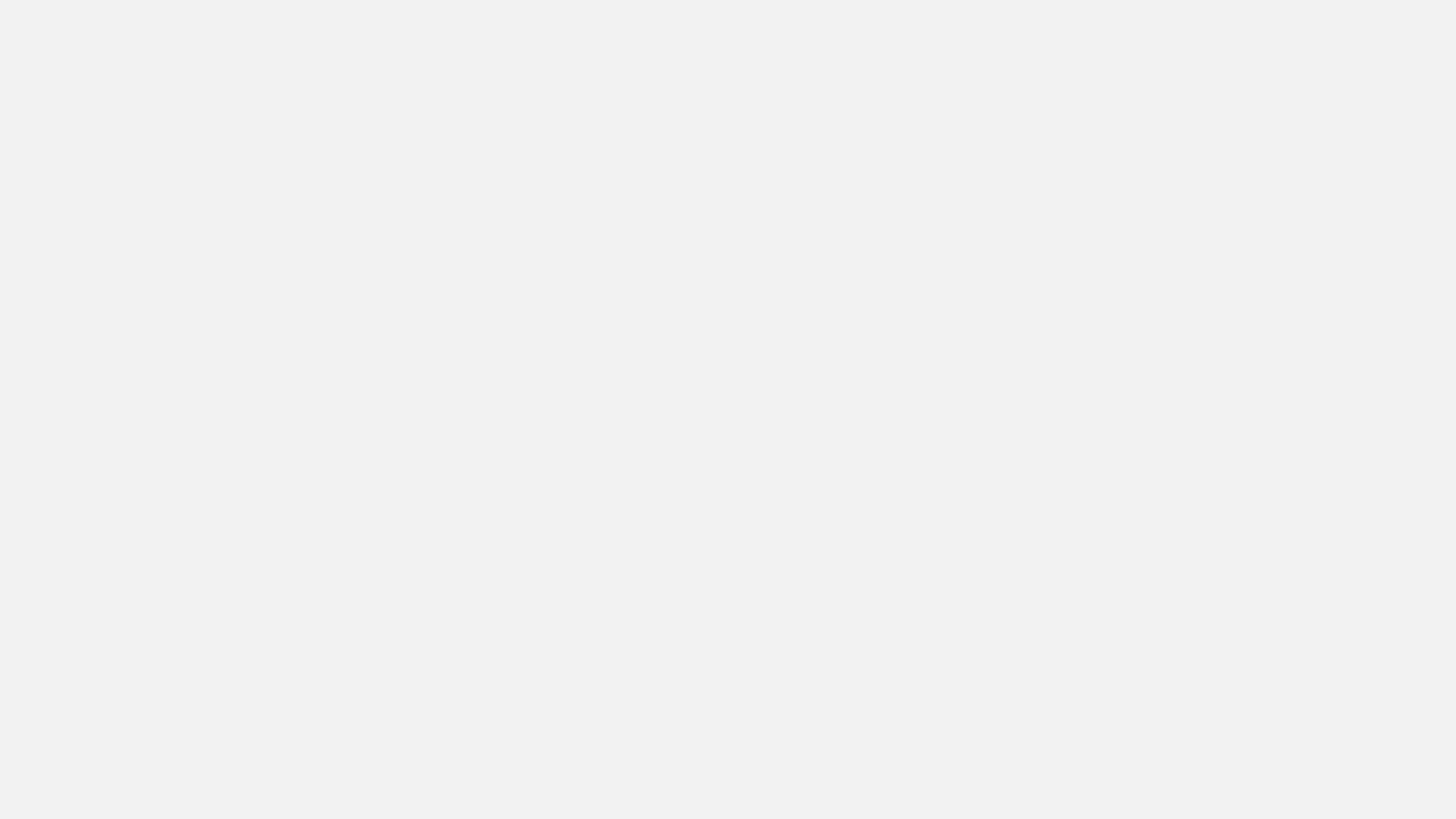 Mapping (2/2)
Insertion
Data insertion into the database occurs during archiving or running processes in AnaCov using update_db option.
Querying
Testcases matching
Source files matching
Functions matching
Products matching
Mustafa Naeem
AnaCov
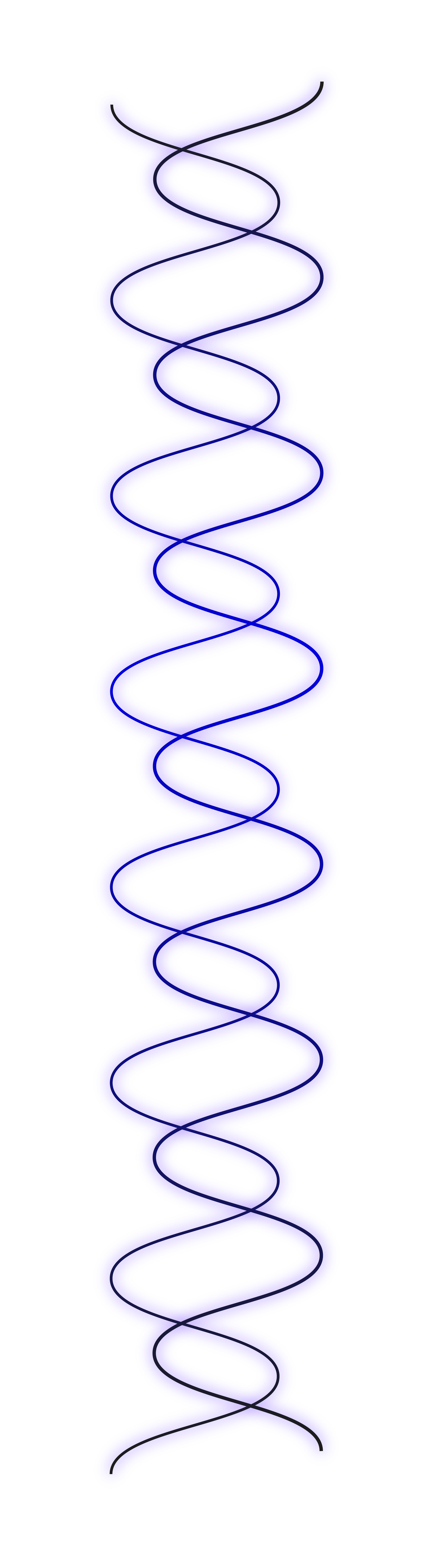 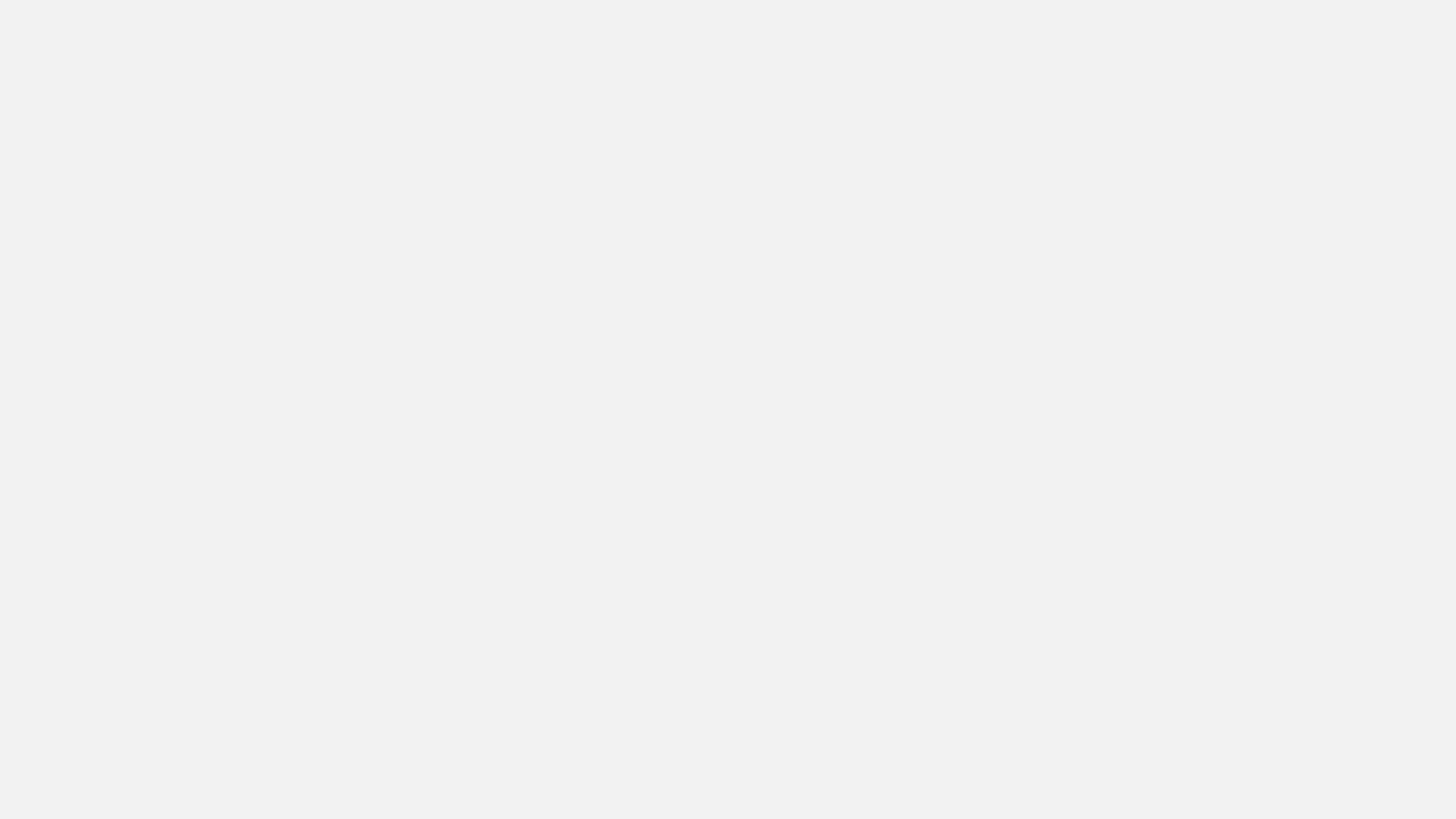 Incremental Coverage
How many Testcases for a new feature are sufficient?
Faster and optimized coverage assessment
Generate reports for recently modified or added code
Ensuring efficient coverage of newly added or modified code
Identifying instrumented lines in the cumulative coverage file
Keeping only lines representing newly added or modified executable code
Ignoring source code comments and unchanged code
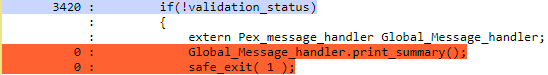 Mustafa Naeem
AnaCov
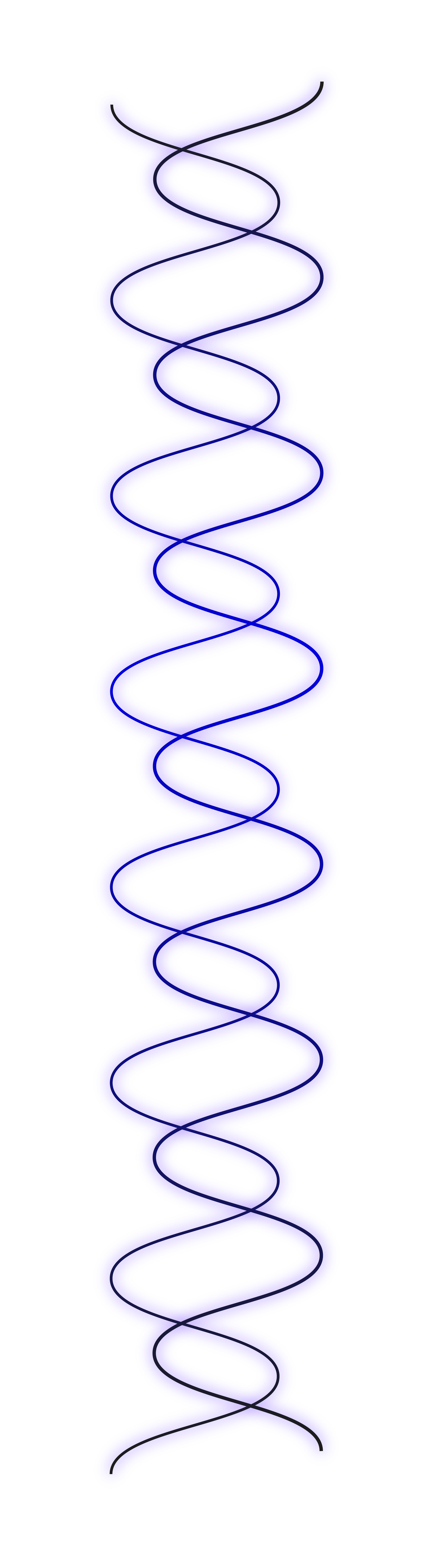 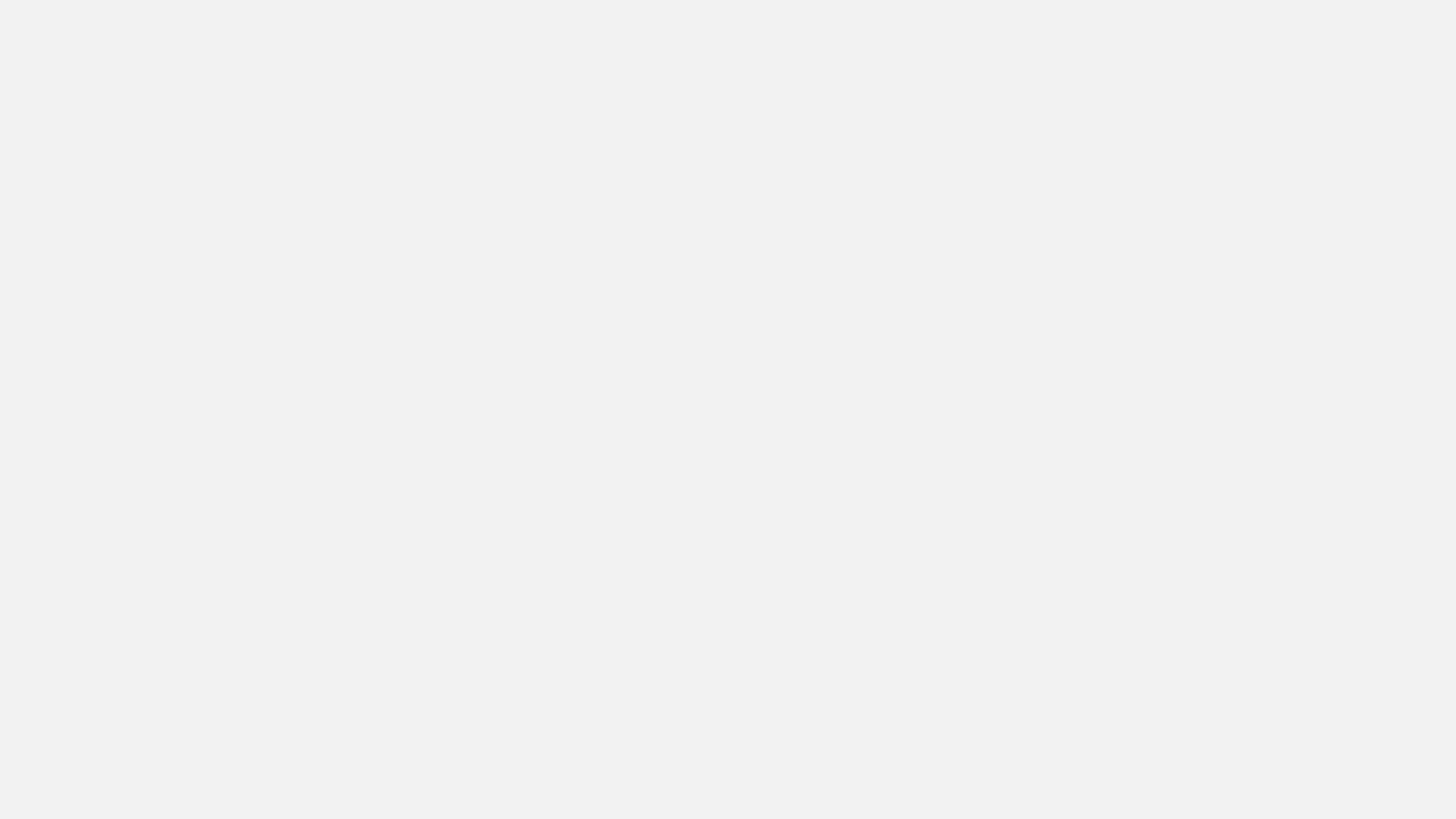 Coverage History Tracking (1/2)
AnaCov and Git Integration
Utilizes Git version control for code coverage history
Commits coverage data to remote Git repository
Powerful Insights Over Time
Gain valuable insights into code coverage trends
Understand the evolution of test coverage
Informed Decision-Making
Empowers teams to make informed decisions
Improve code quality and testing strategies
Continuous Improvement
QA engineers analyze historical data
Identify patterns and assess testing effectiveness
Ensure ongoing enhancement of development processes
Mustafa Naeem
AnaCov
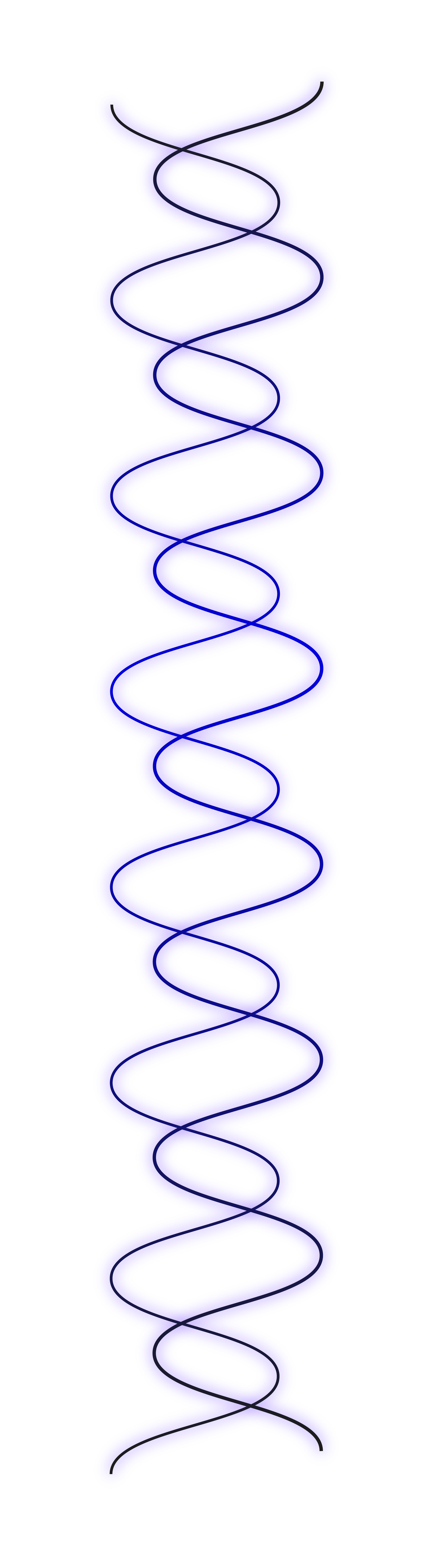 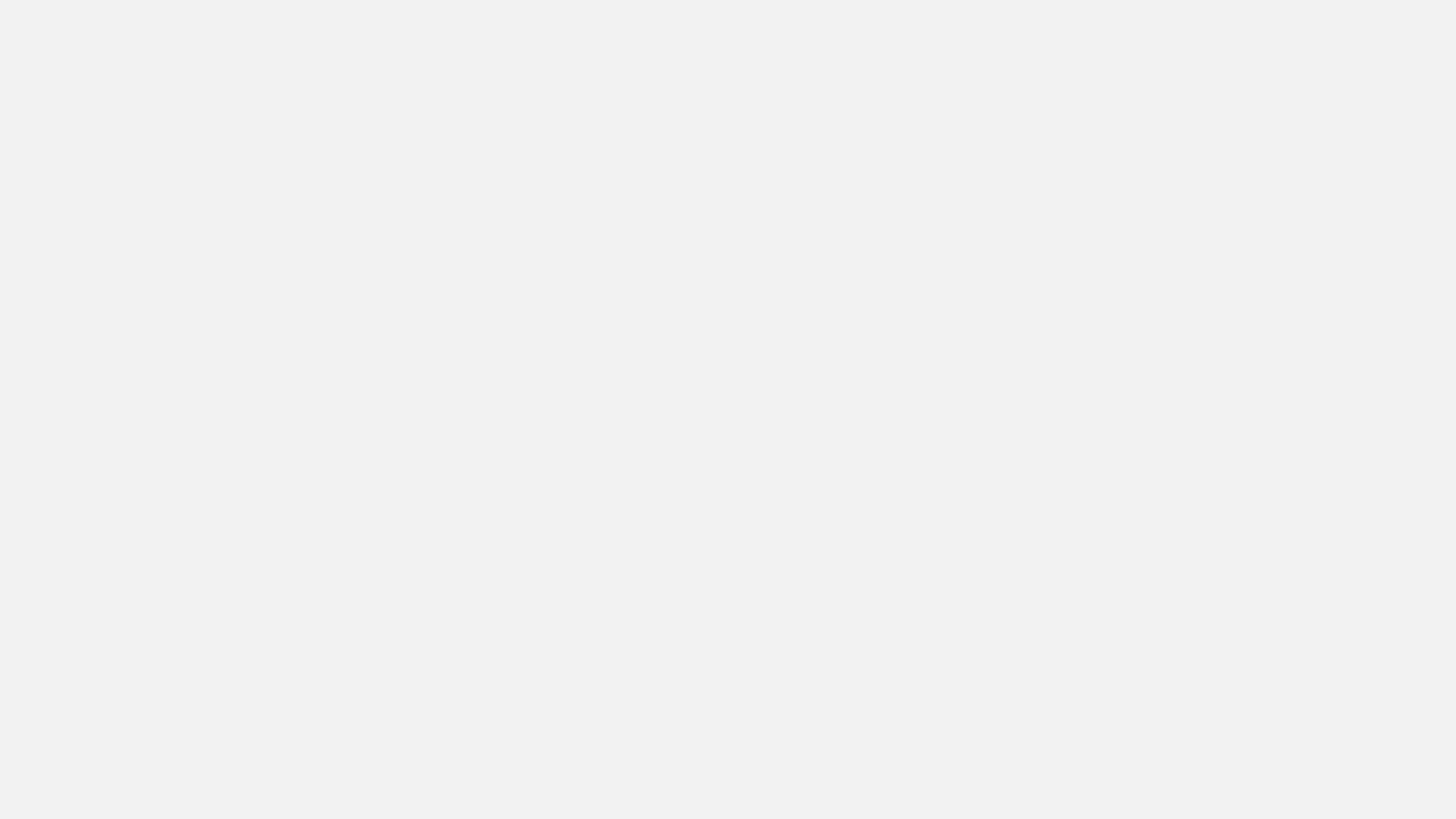 Coverage History Tracking (2/2)
Get
Allows users to download coverage data for a specific regression suite or a list of testcases based on various criteria.
Users can specify a date or a commit hash
Peek
Provides a list of testcase names available in a particular commit, date, or the latest data.
Very useful when new testcases are added over time to cover new product features or enhance coverage for existing functionalities
Log
Prints the commit logs and their associated hashes from the local repository
Commit hashes can then be used with the Get and Peek commands to access the relevant coverage data
Mustafa Naeem
AnaCov
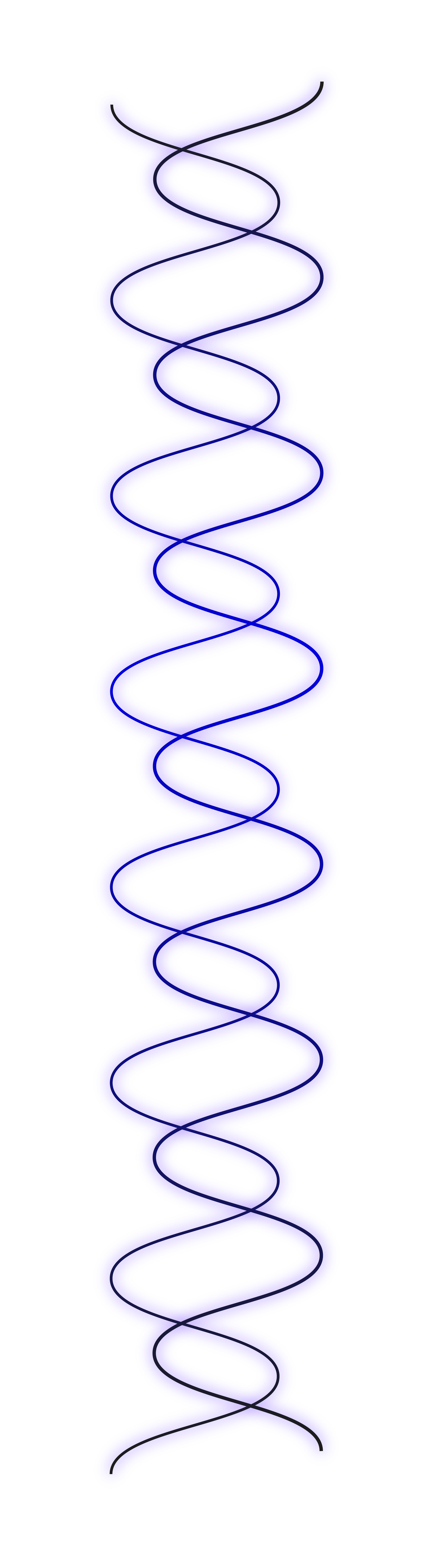 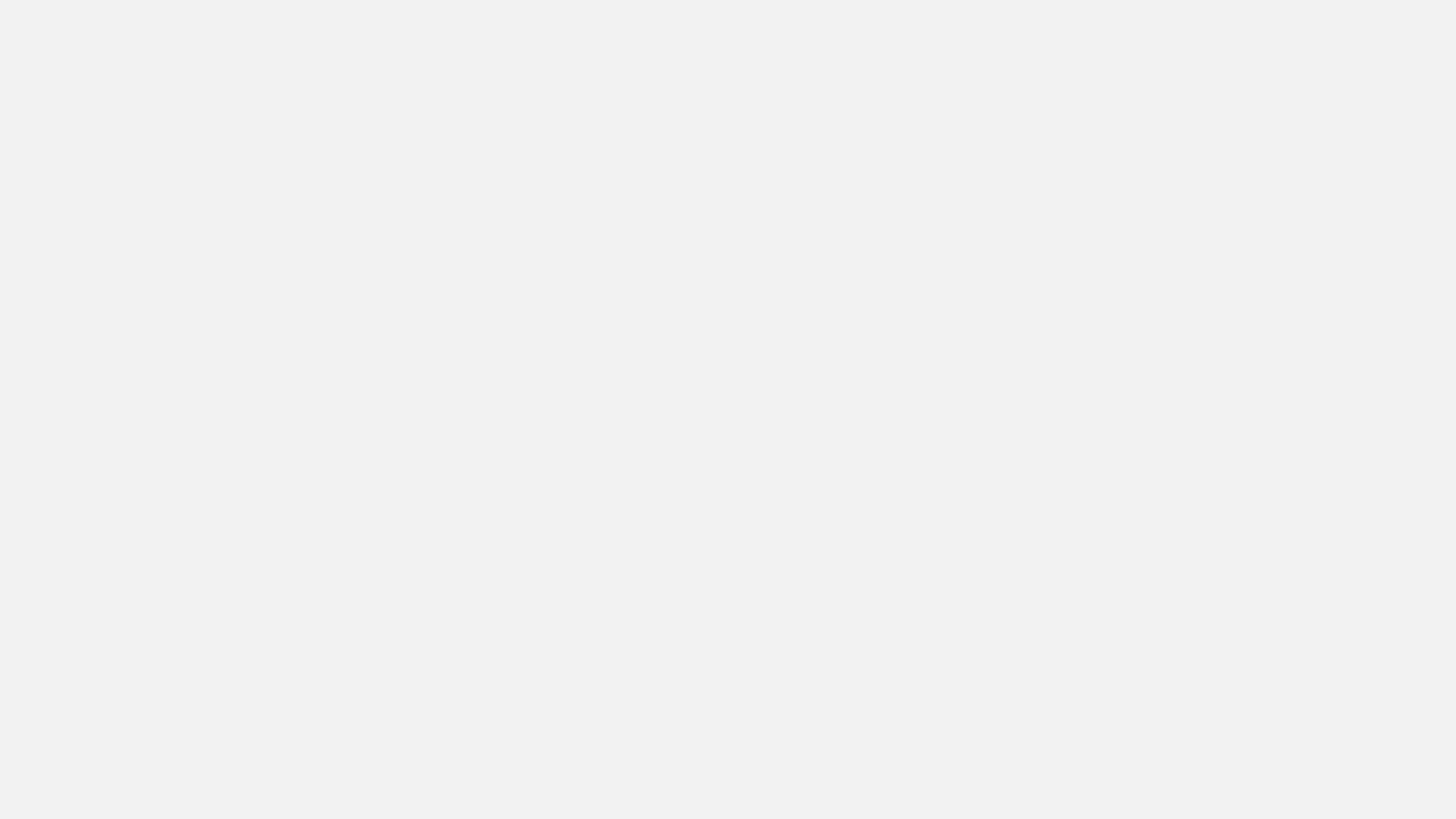 Use Patterns (1/2)
Scenario 1: Assessing Feature Coverage
QA engineer validates a new feature
AnaCov's Incremental Coverage gauges feature-related code coverage before and after testcase creation
Ensures thorough coverage of newly developed features

Scenario 2: Git Integration for Historical Coverage
AnaCov's Git feature eliminates the need to retain old coverage files
Effortless generation of HTML coverage reports for historical coverage runs
Simplifies presentation of coverage statistics for different code branches
Mustafa Naeem
AnaCov
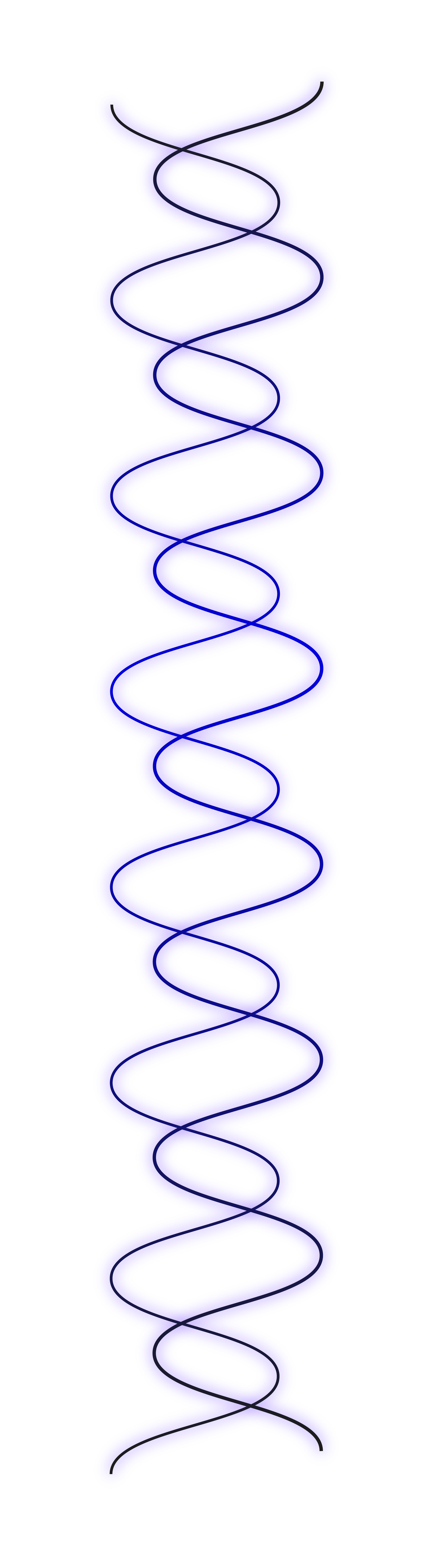 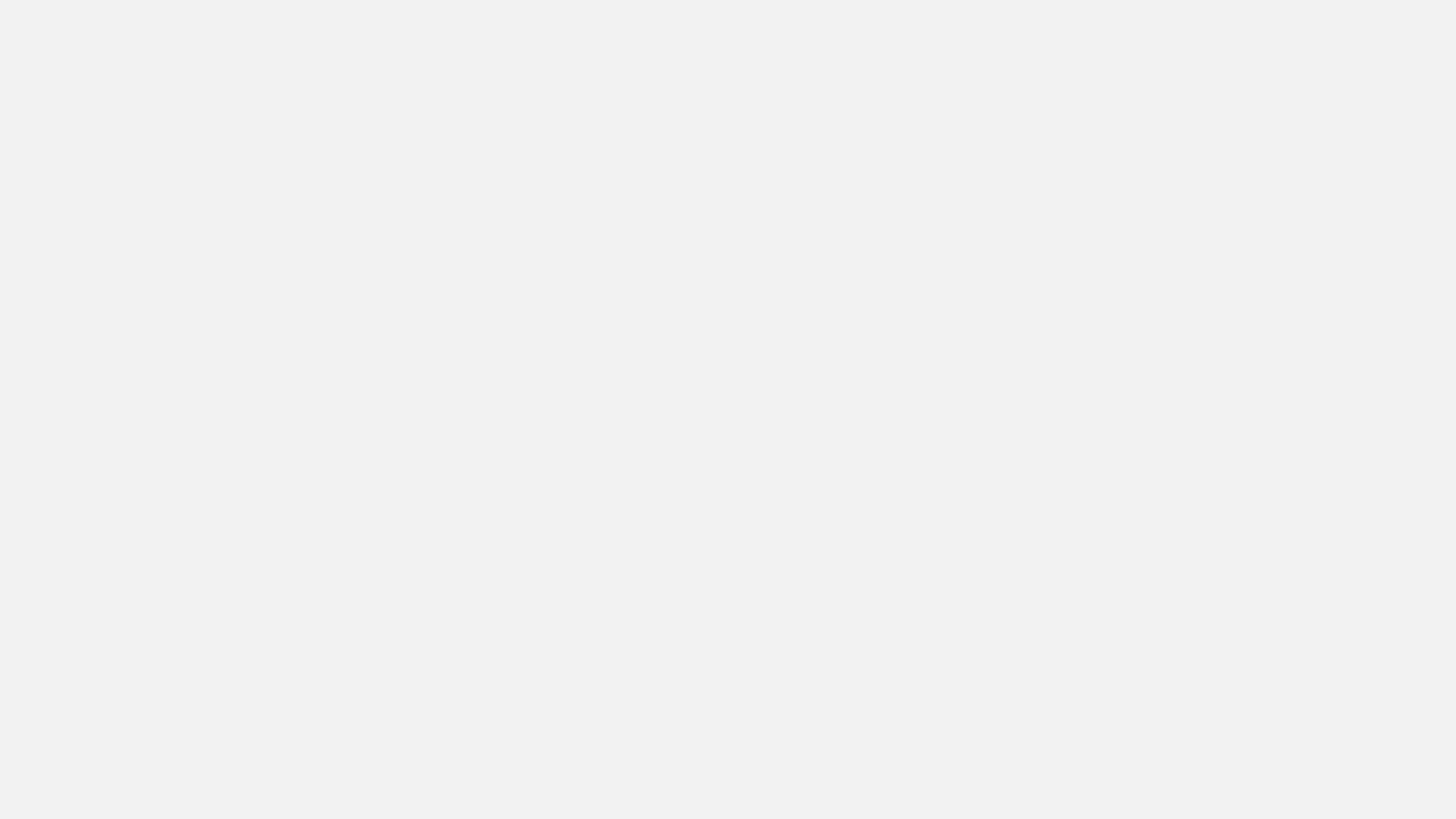 Use Patterns (2/2)
Scenario 3: Optimizing Regression Testing
AnaCov's database generates a tailored list of testcases for daily code changes
Allows for targeted test runs instead of full regressions

Scenario 4: Managing Large Product Environments
QA engineers testing different features in the same product
AnaCov's Archive, Merge, and Run commands organize and merge coverage runs
Reduces disk space, updates Git repo, maps testcases to code elements, and generates comprehensive HTML reports

Scenario 5: Enhancing Partially Covered Source Files
Modifying testcases for better coverage
AnaCov's database maps testcases to files/functions
Strategically modifying testcases to boost coverage
Mustafa Naeem
AnaCov
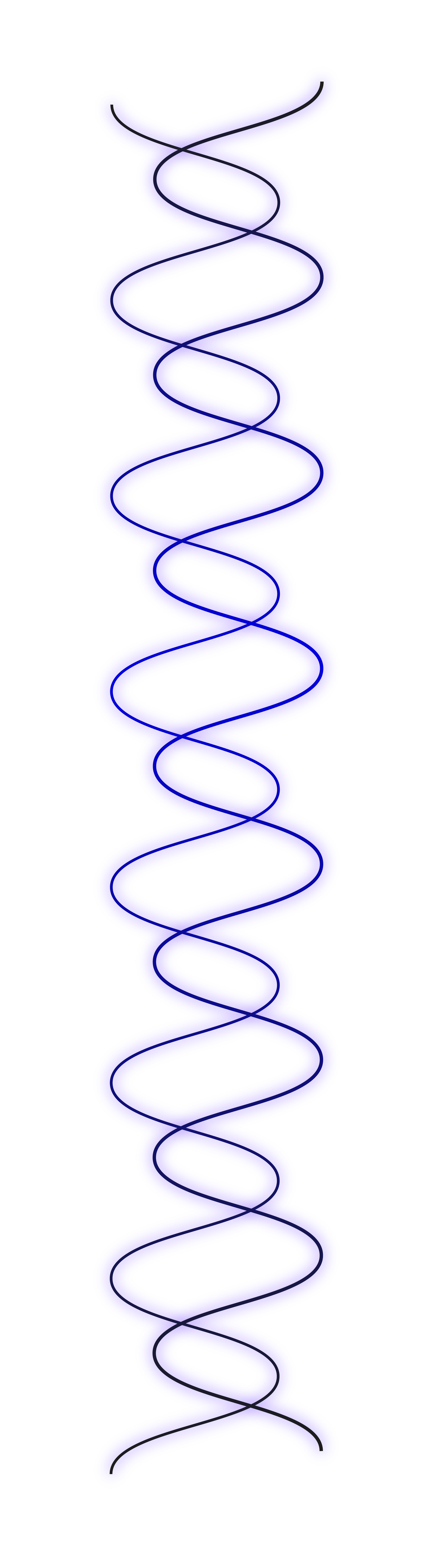 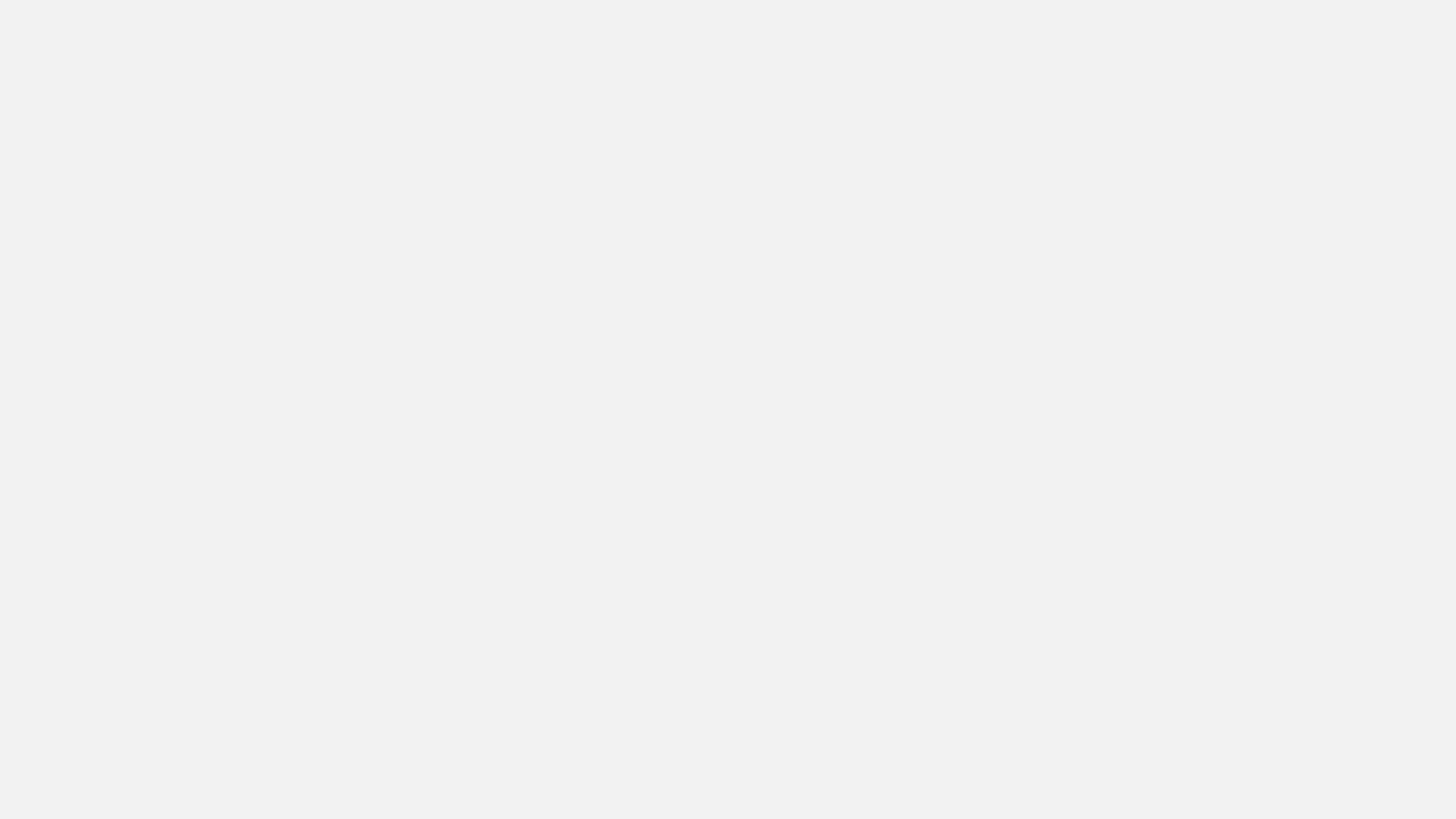 Conclusion
AnaCov revolutionizes code coverage analysis.
Benefits
Simplifies analysis
Suits all expertise levels
Impact
Streamlines testing
Improves code quality
Enhances product robustness
Mustafa Naeem
AnaCov
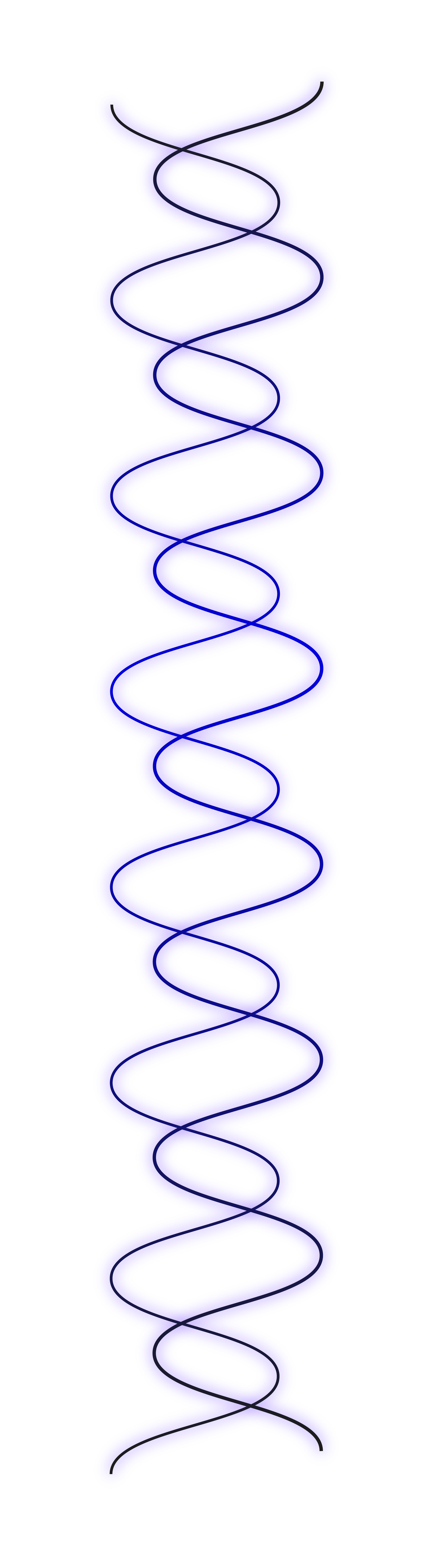 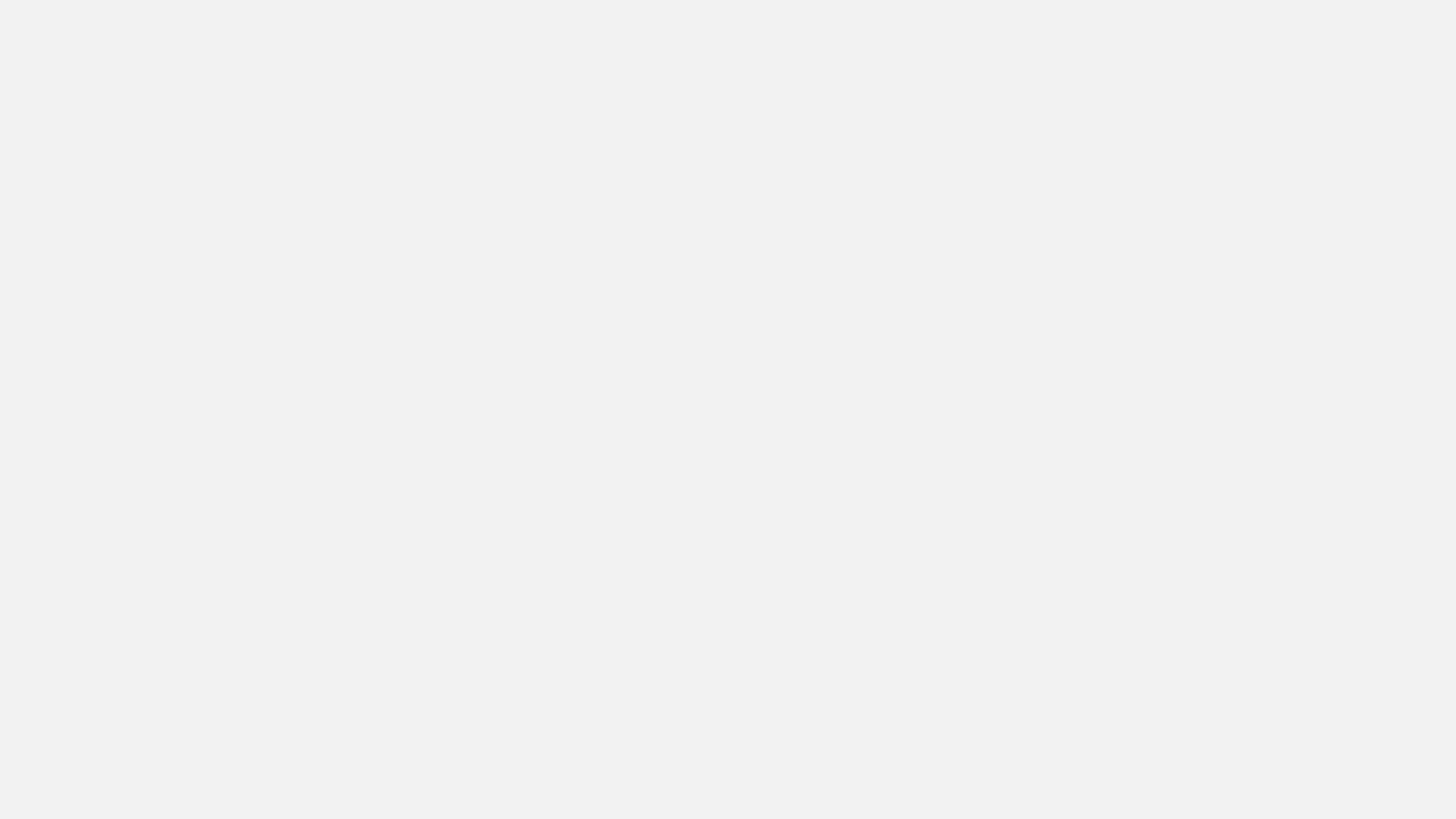 References
[1] Go programming language: https://go.dev/doc/
[2] GCOV—a Test Coverage Program: https://gcc.gnu.org/onlinedocs/gcc/GCOV.html
[3] LCOV: https://LCOV.readthedocs.io/en/latest/
Mustafa Naeem
AnaCov
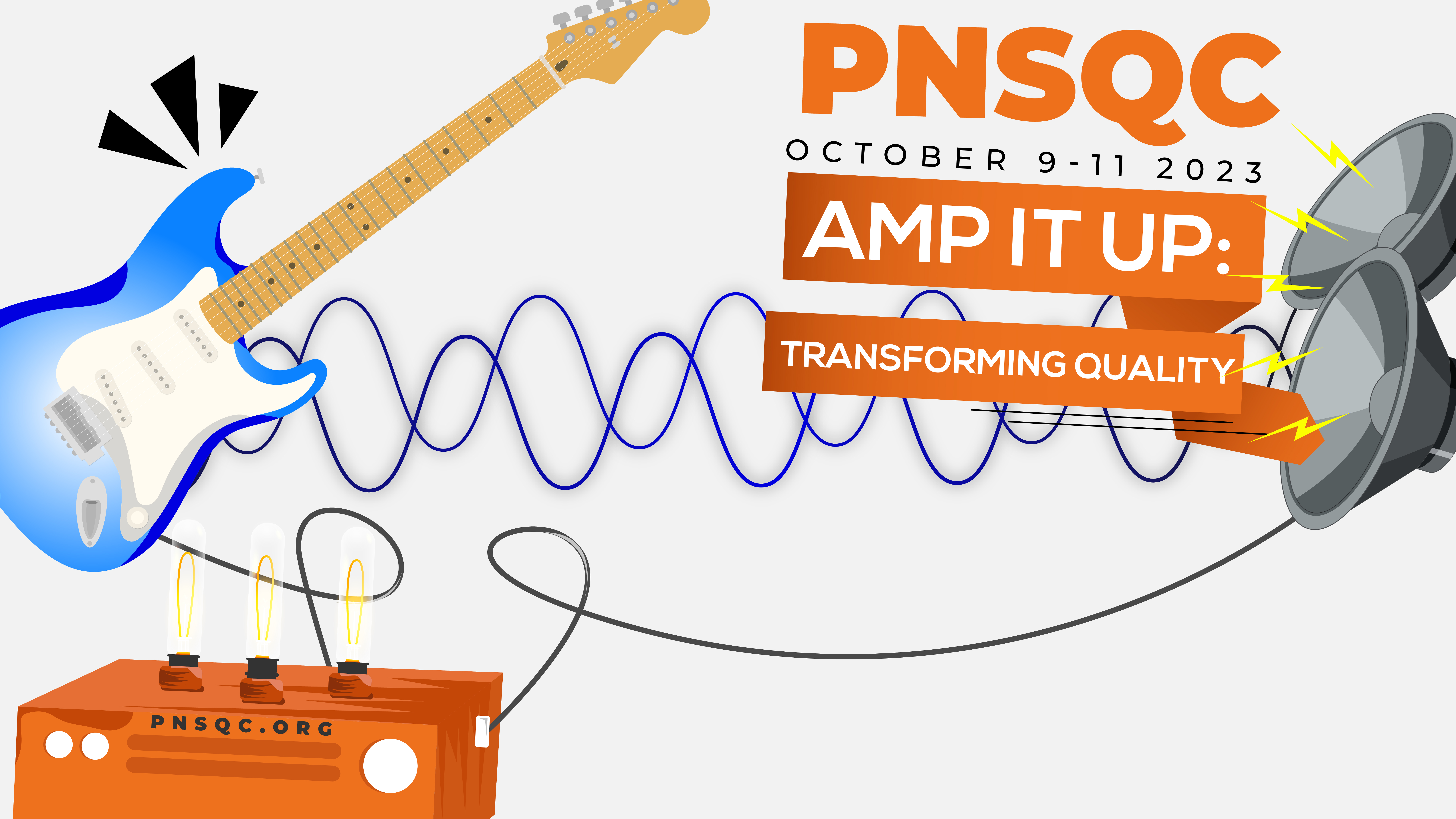 THANK YOU
Mustafa Naeem
AnaCov